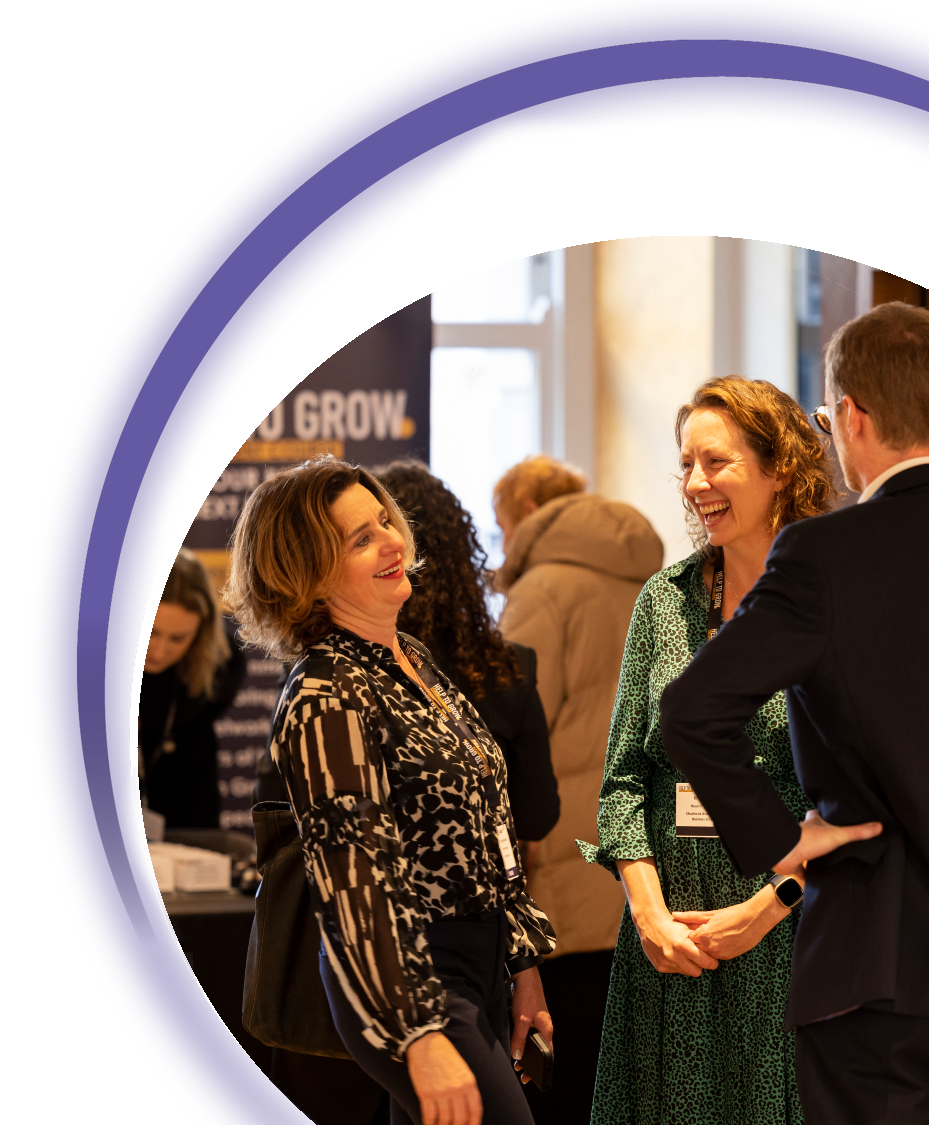 #helptogrow
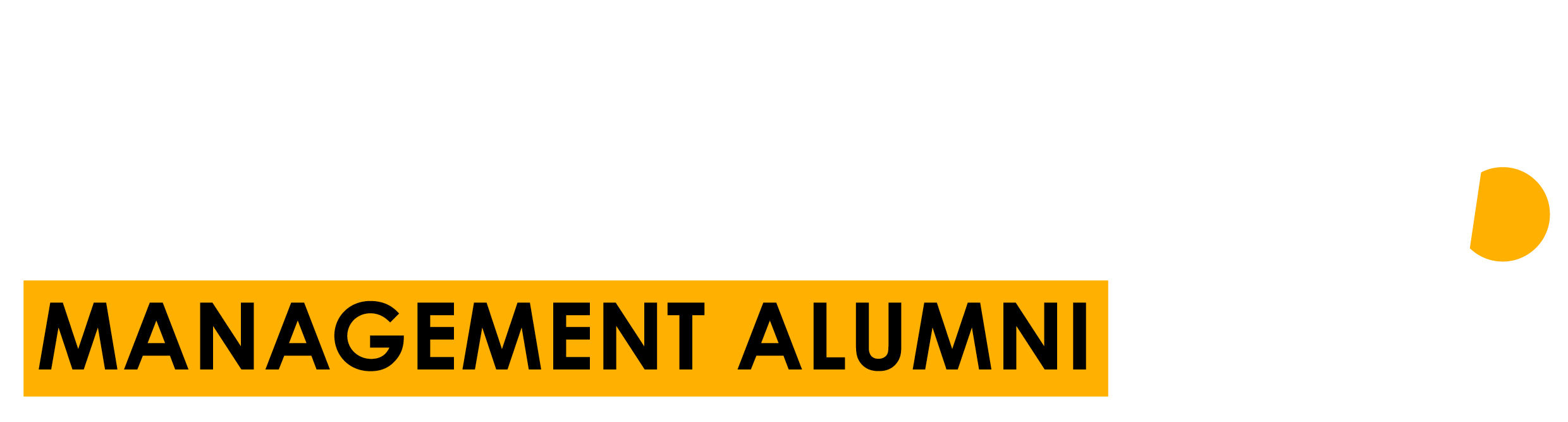 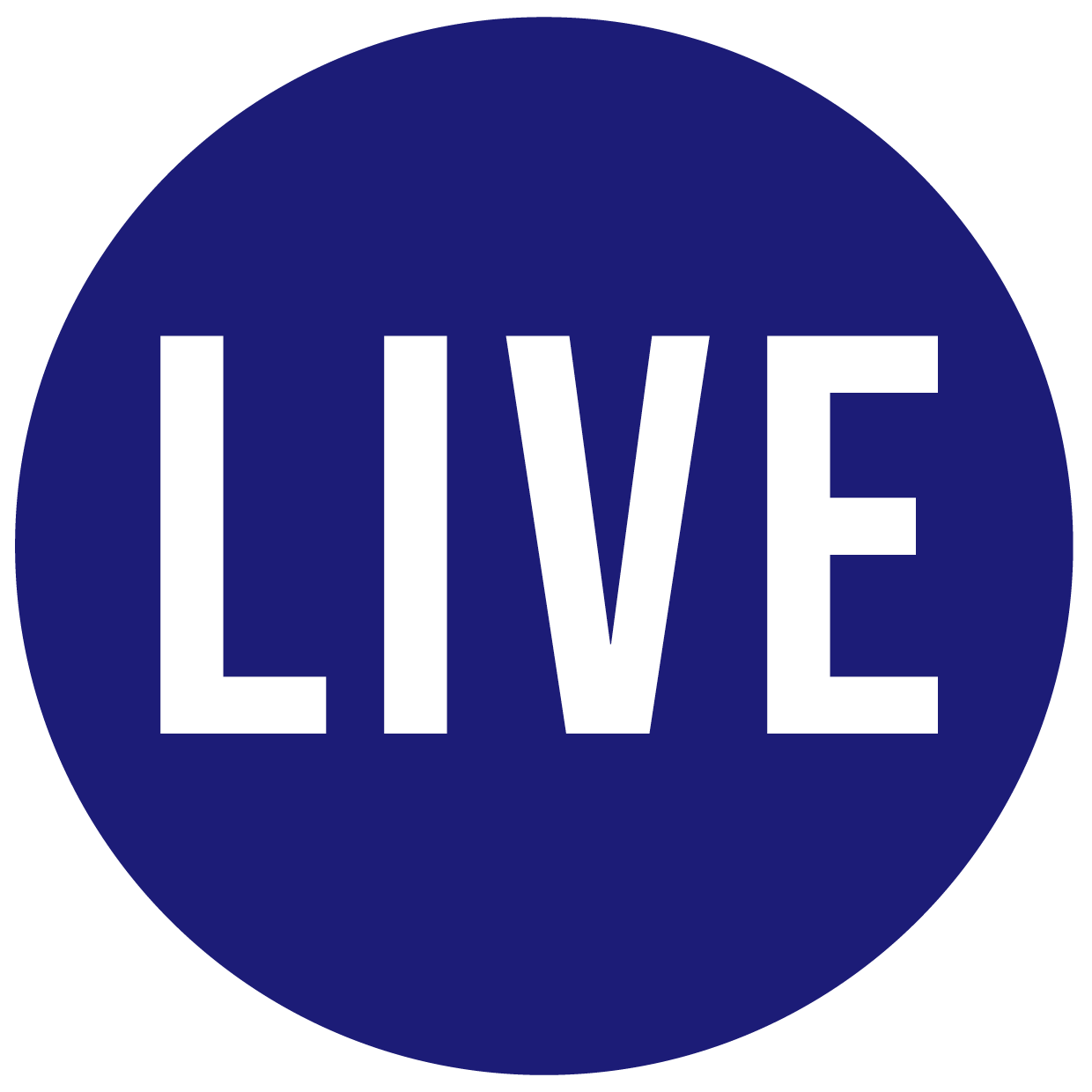 Employee engagement
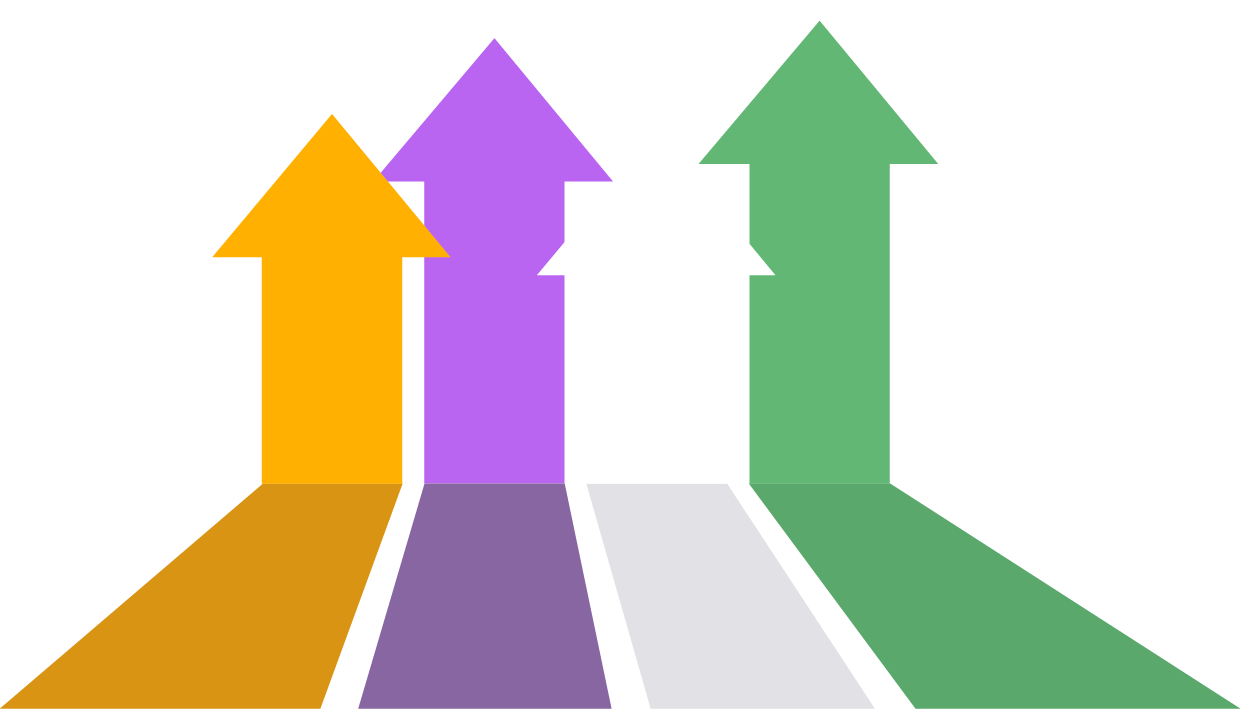 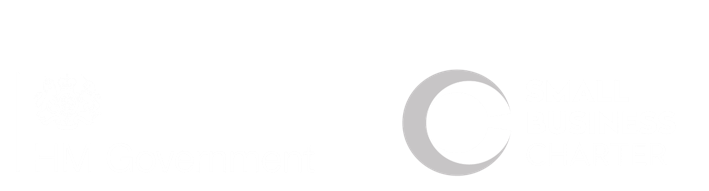 #helptogrow
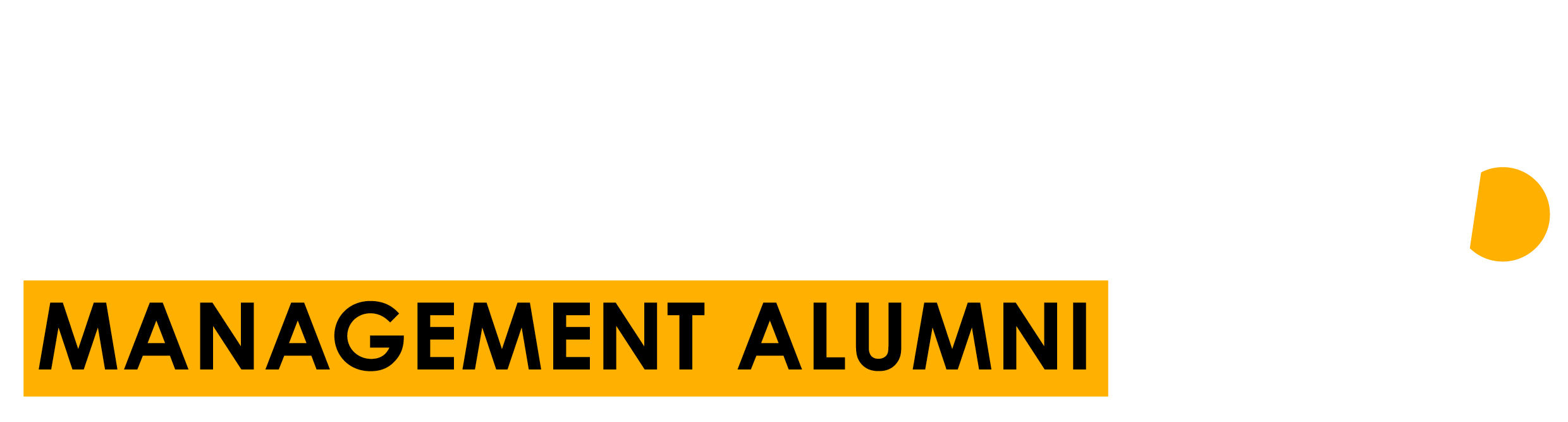 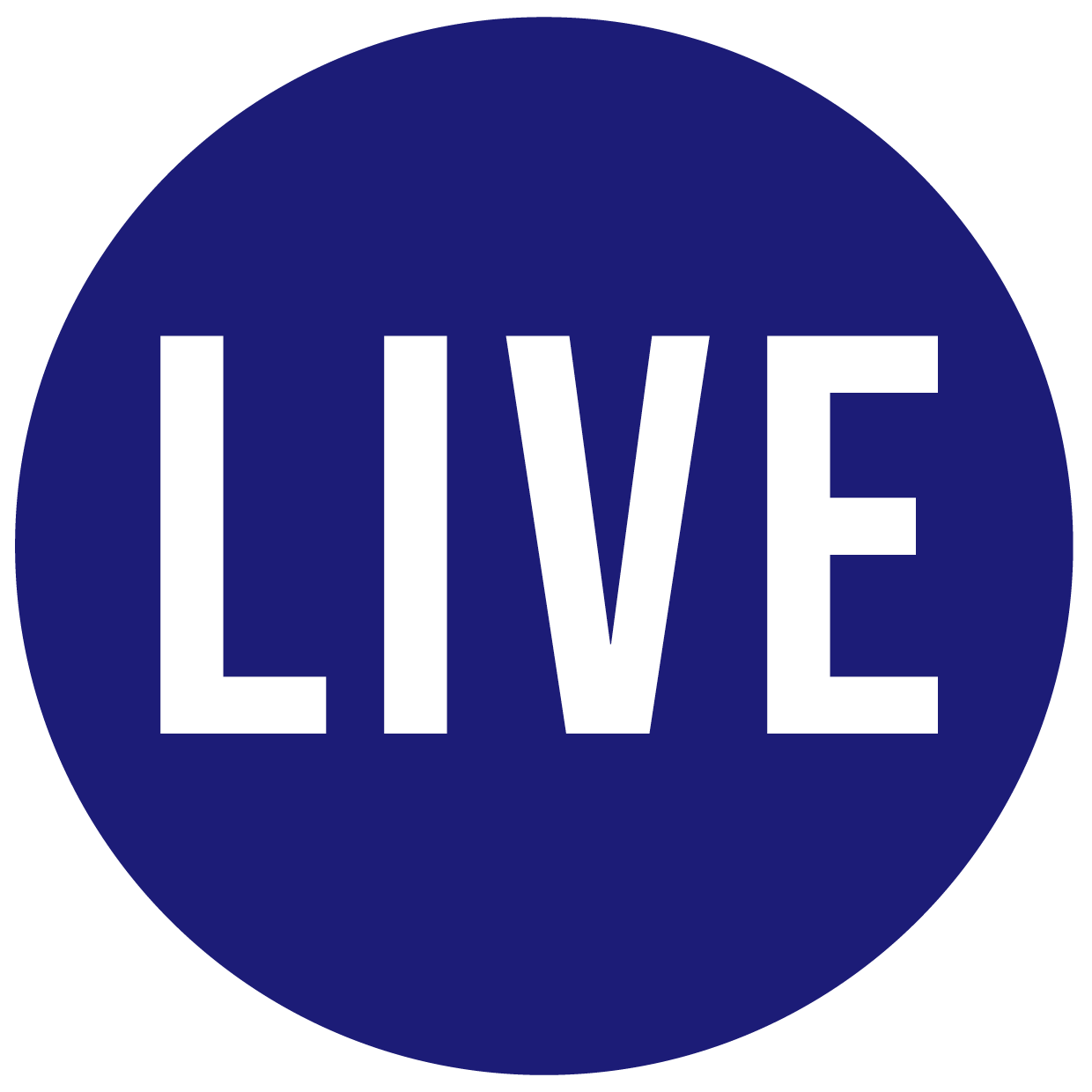 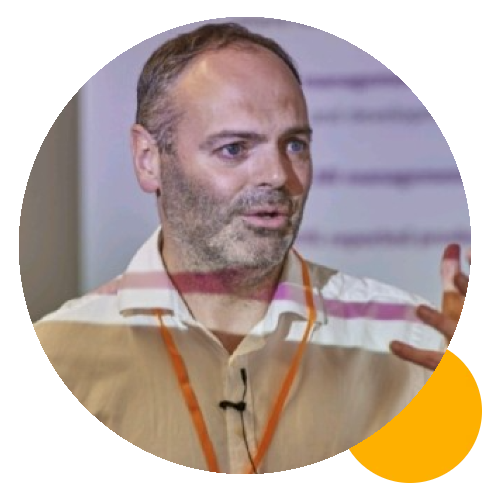 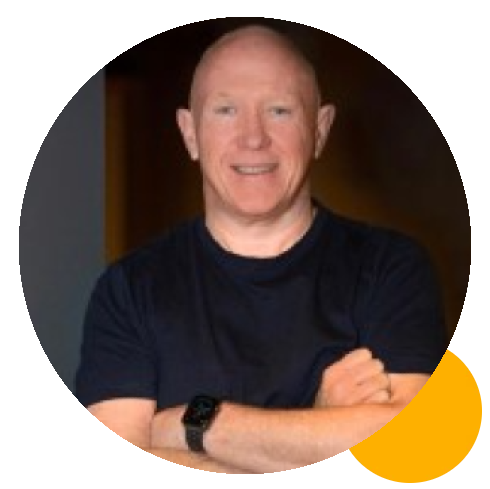 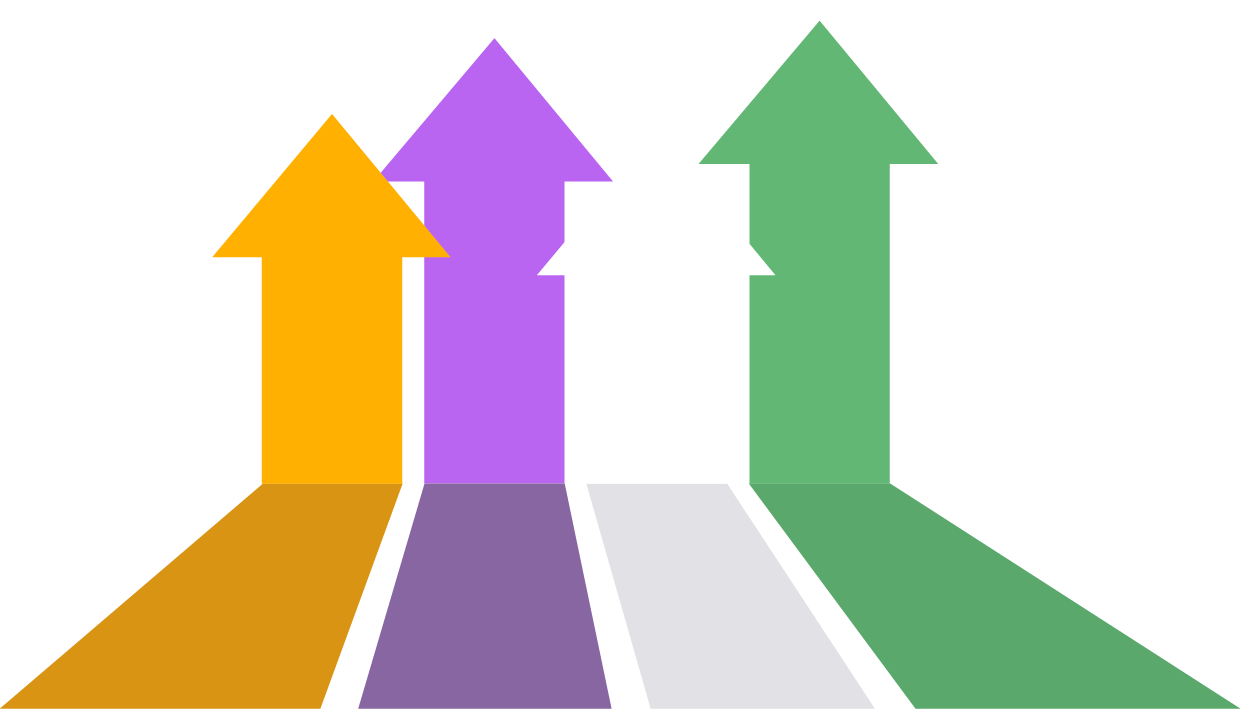 Anthony painter
Director of Policy and External Affairs, Chartered Management Institute
Steve jones 
Managing Director, Skills for Business
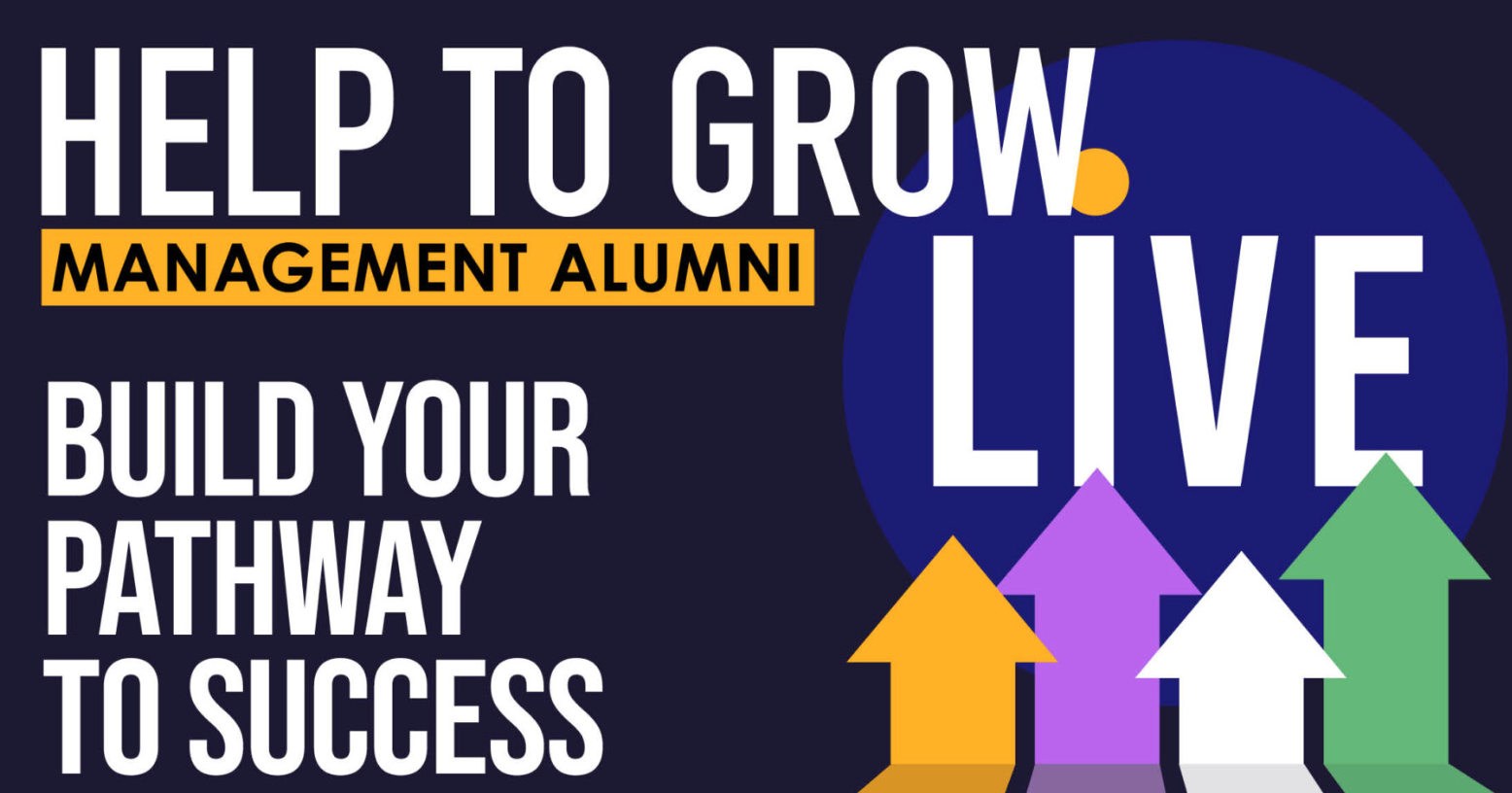 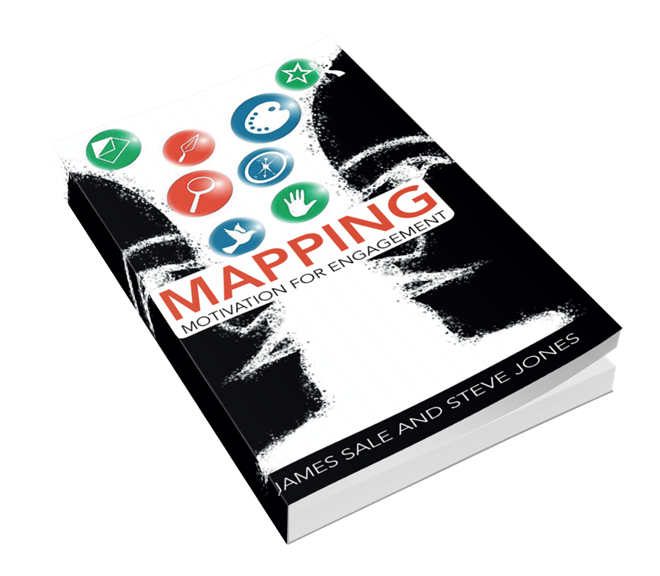 Organised By
Guest Speaker
Steve Jones
Unlocking Employee Engagement & Motivation‘A Motivated Workforce is a Productive Workforce’
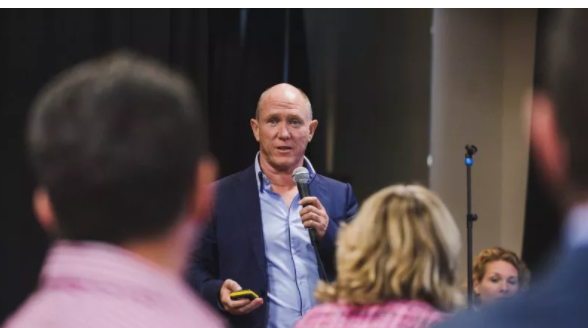 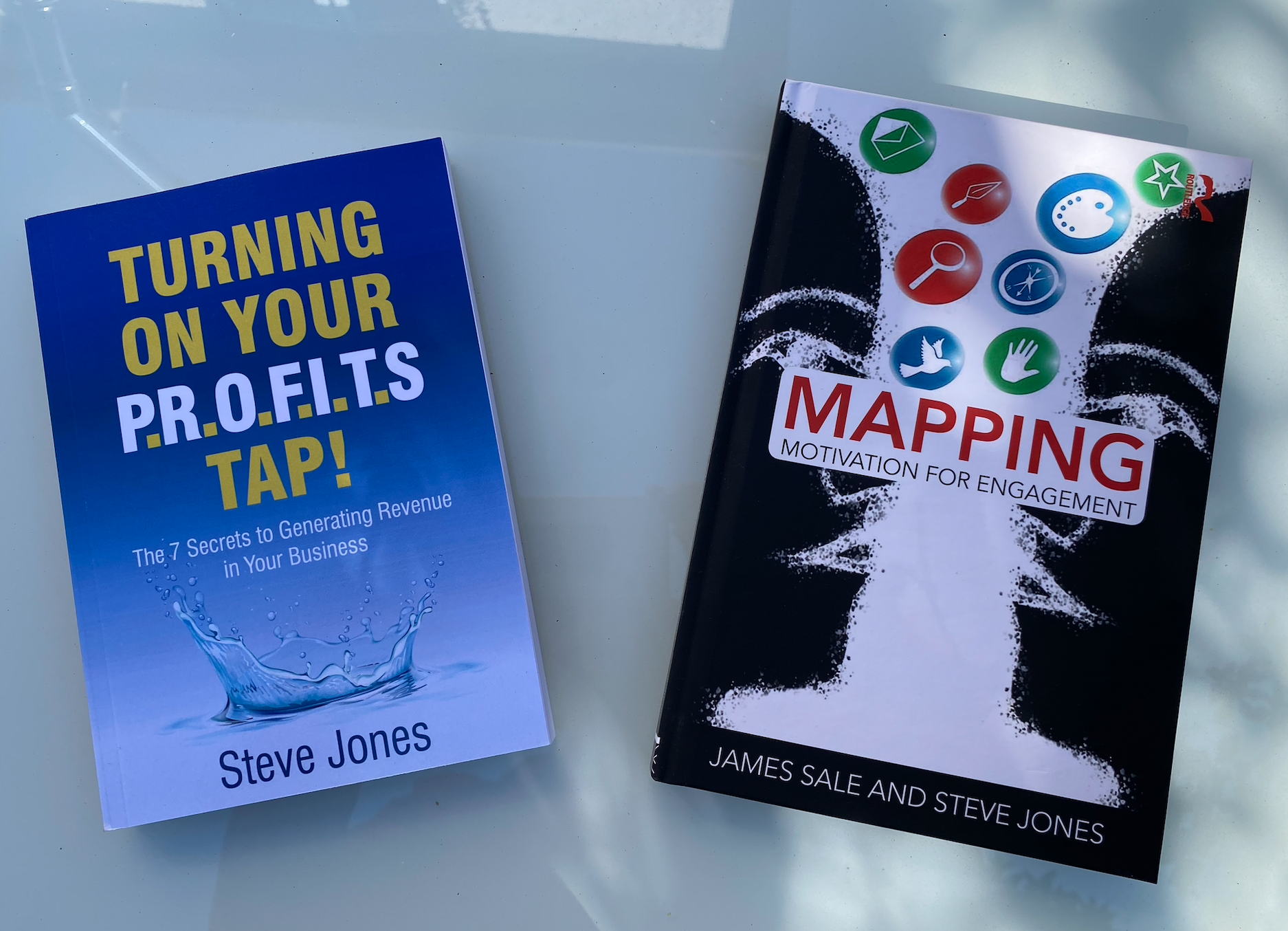 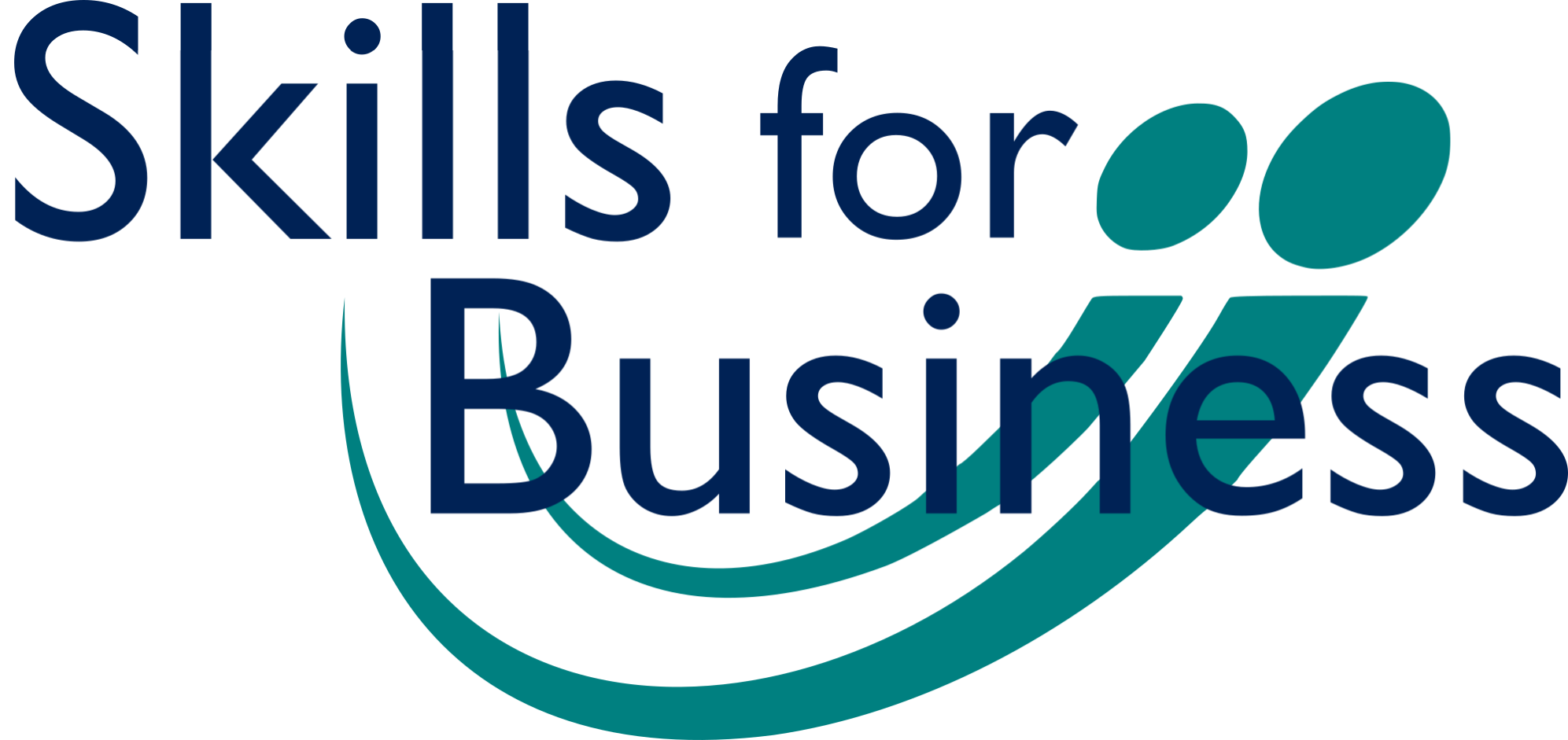 STEVE JONES
A bit about me and why I do what I do!
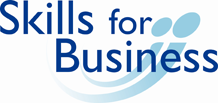 Department for Business Innovation and Skills consultation (Sept 2010) reinforced research that has shown that:
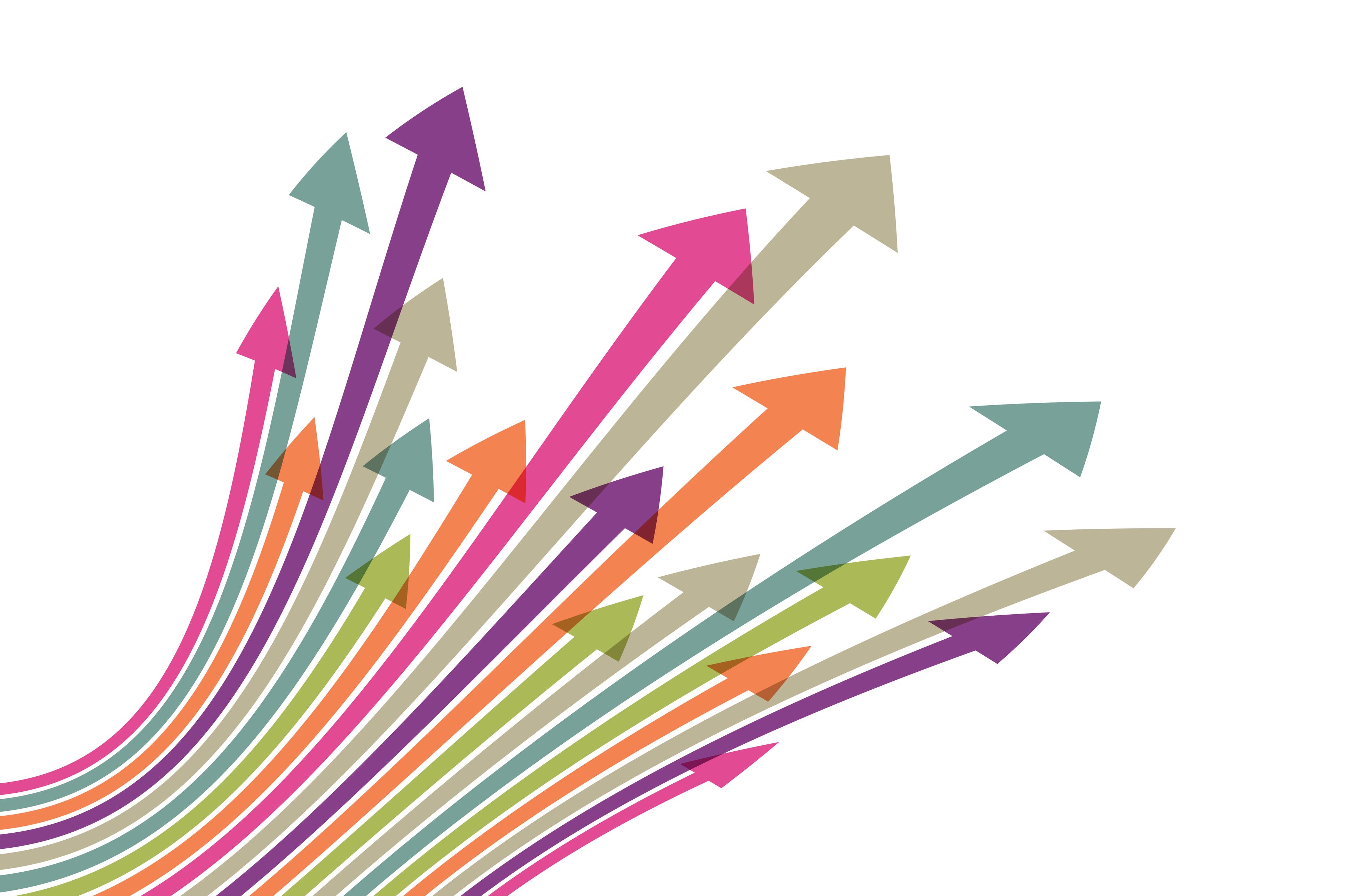 Number 1. 
Visible Empowering Leadership
Provide Strong, Strategic Narrative About The Organization – the story about:
Where you Came From
Where You are Now
And Where you are going.
‘Companies with unusually clear visions 
outperform their competitors by a factor of 10’ 
According to Harvard Business School
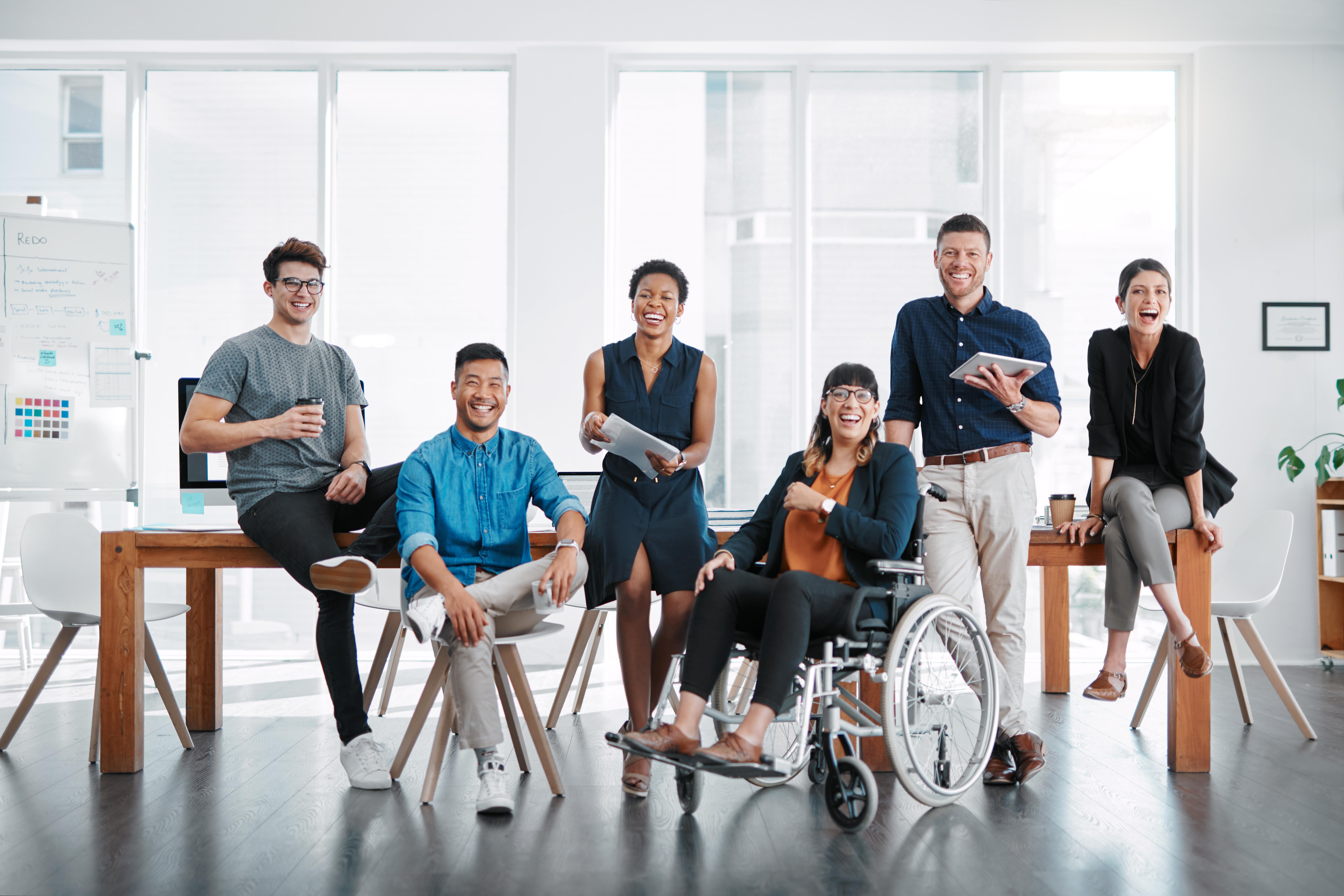 Number 2. Engaging Managers
Focus On People, Give Them Scope
Treat People As Individuals
Coach, Motivate And Stretch Their People
‘People Don’t Quit their jobs they quit their bosses’
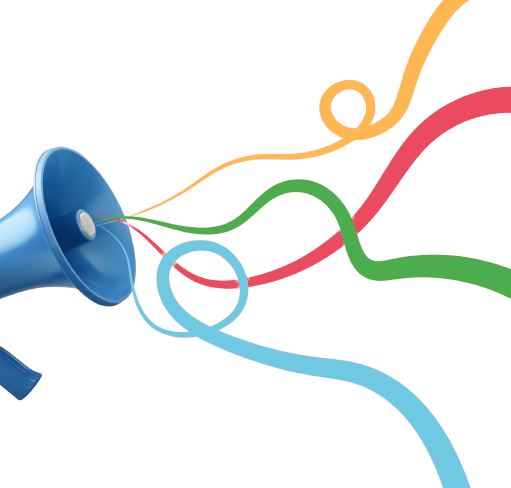 Number 3. Employee Voice
Reinforcing And Challenging Views, Between Functions And Externally
Employees Seen As Central To The Solutions
Richard Branson Employs People so they can tell him what to do. Do you listen to your people?
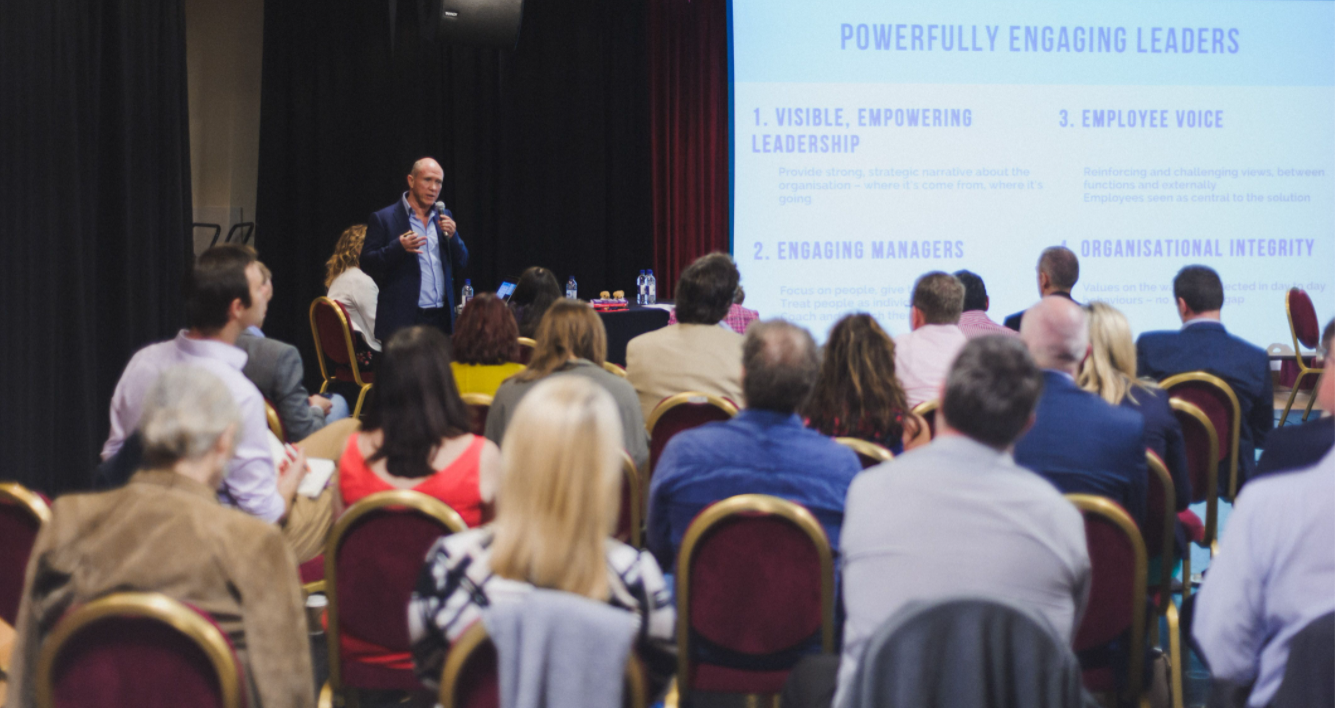 Number 4.
Organisational Integrity
Integrity &
Values on the Wall are 
Reflected in Day to Day
Behaviours – 
No “say/do” Gap
Does everyone know, live and
breathe your values?
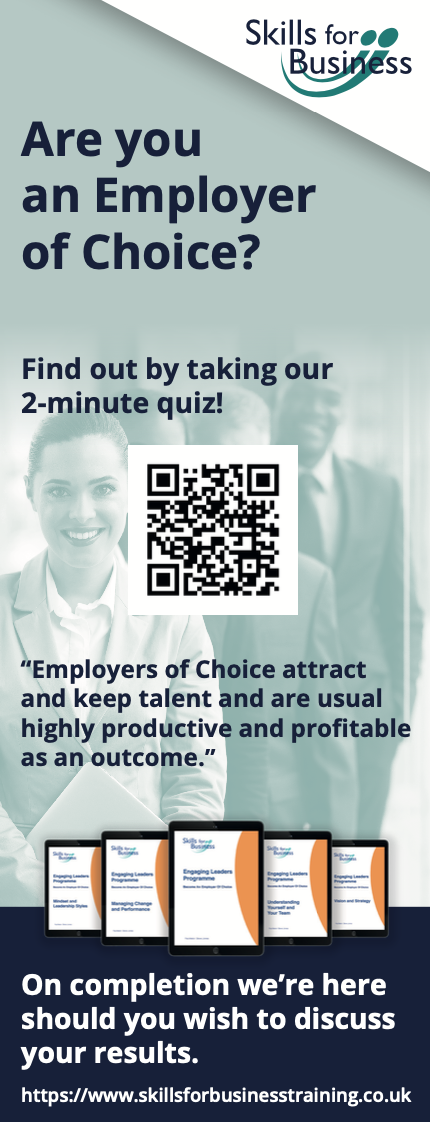 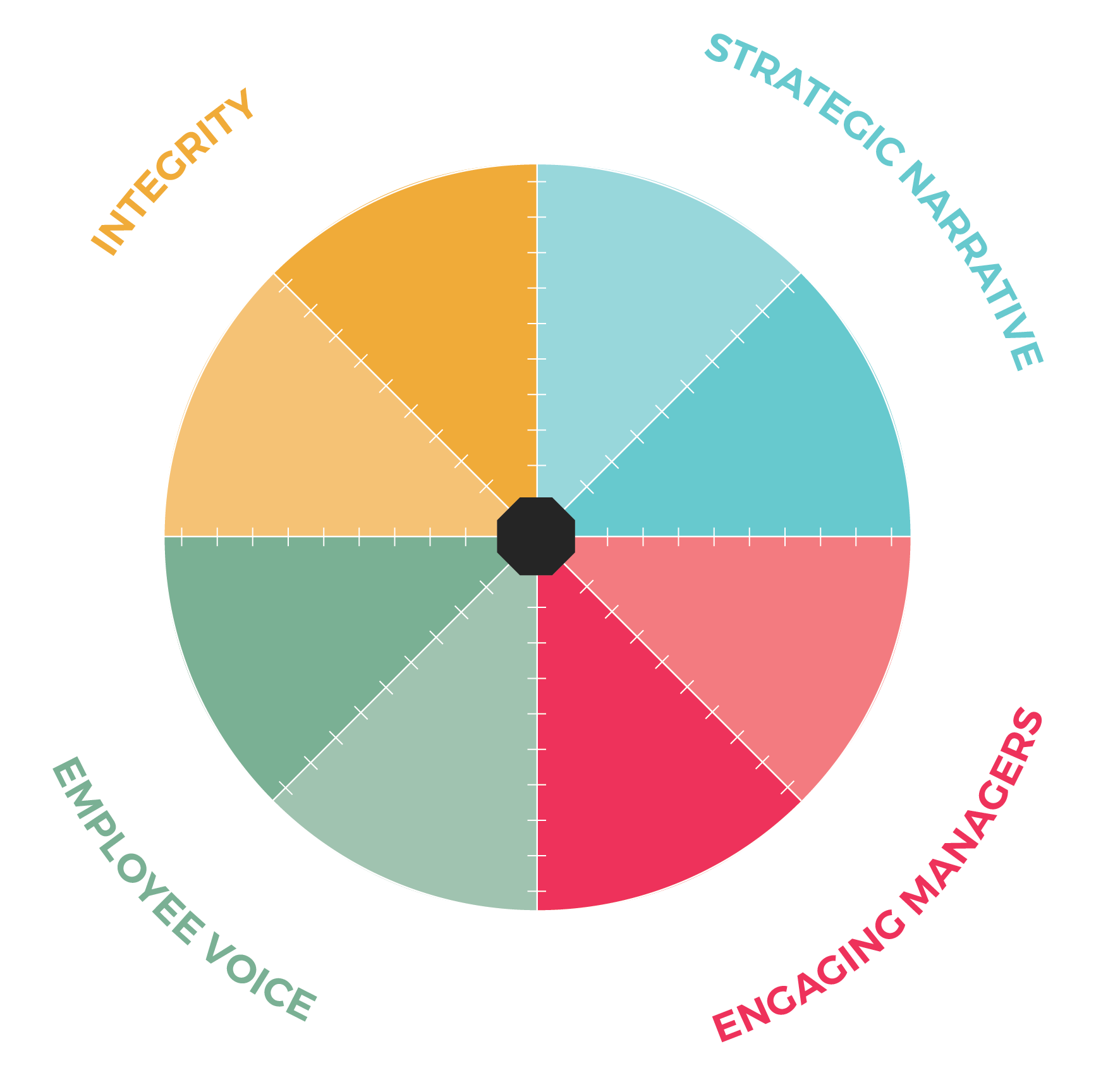 WHAT’S

 YOUR SCORE?
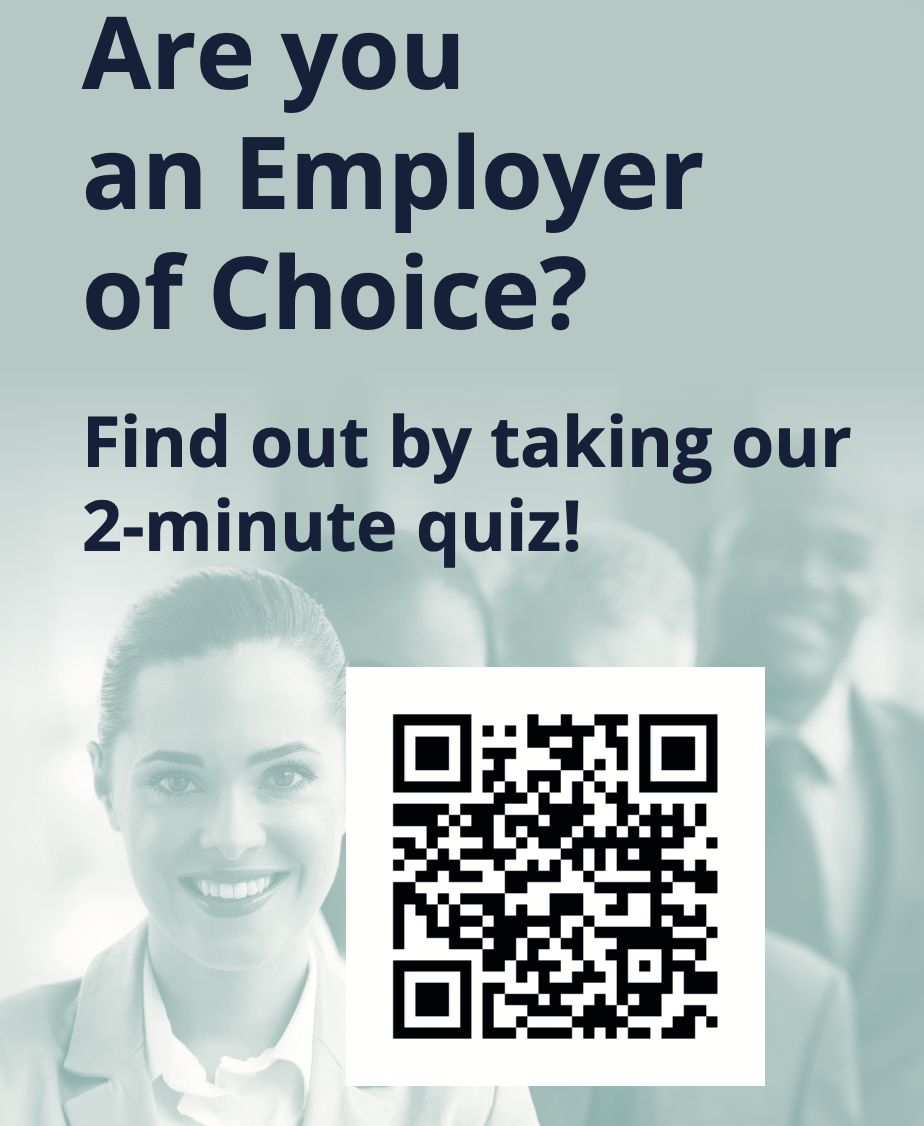 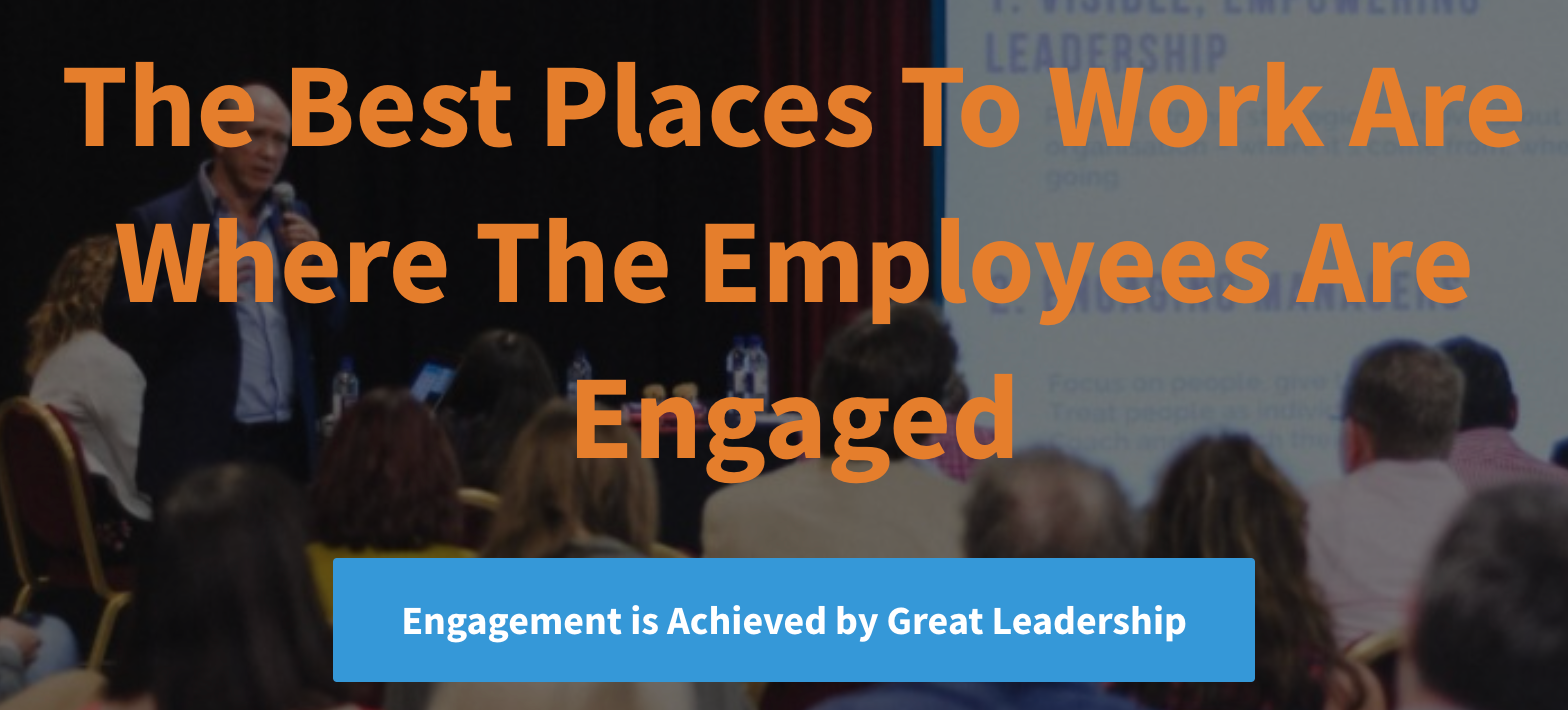 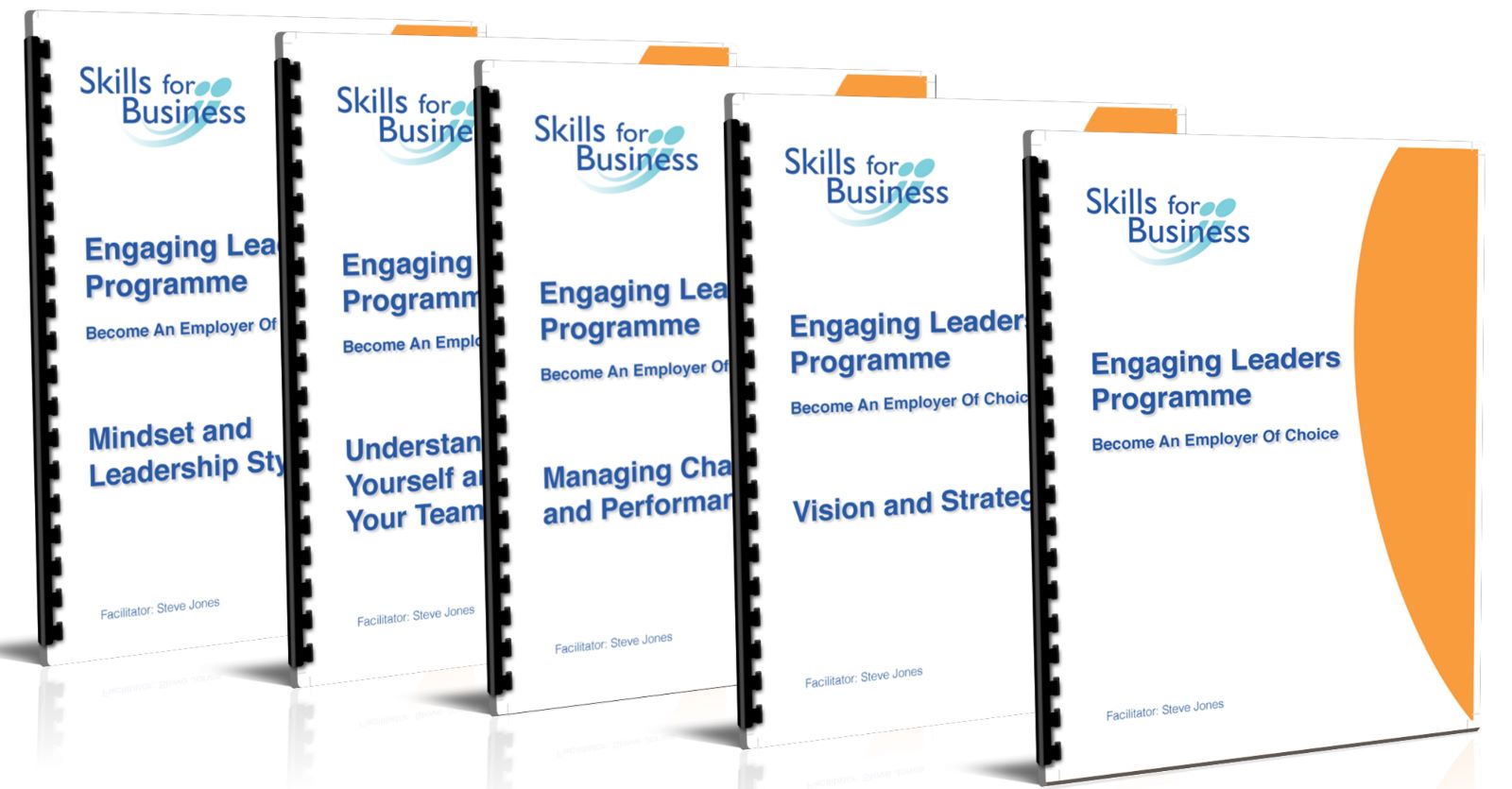 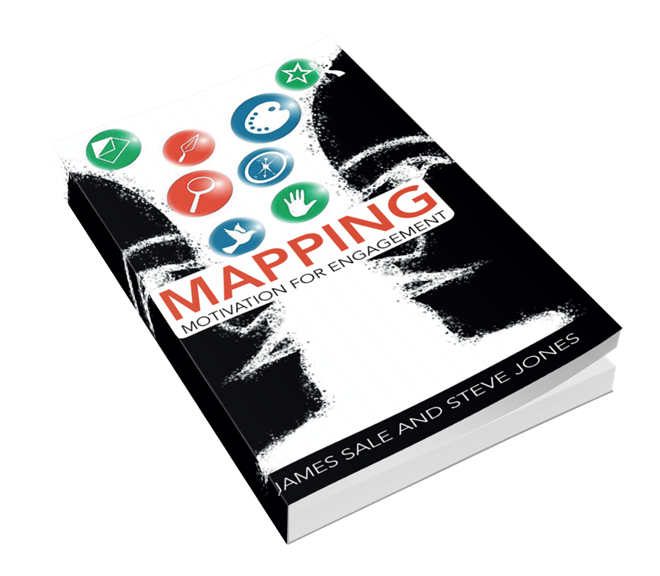 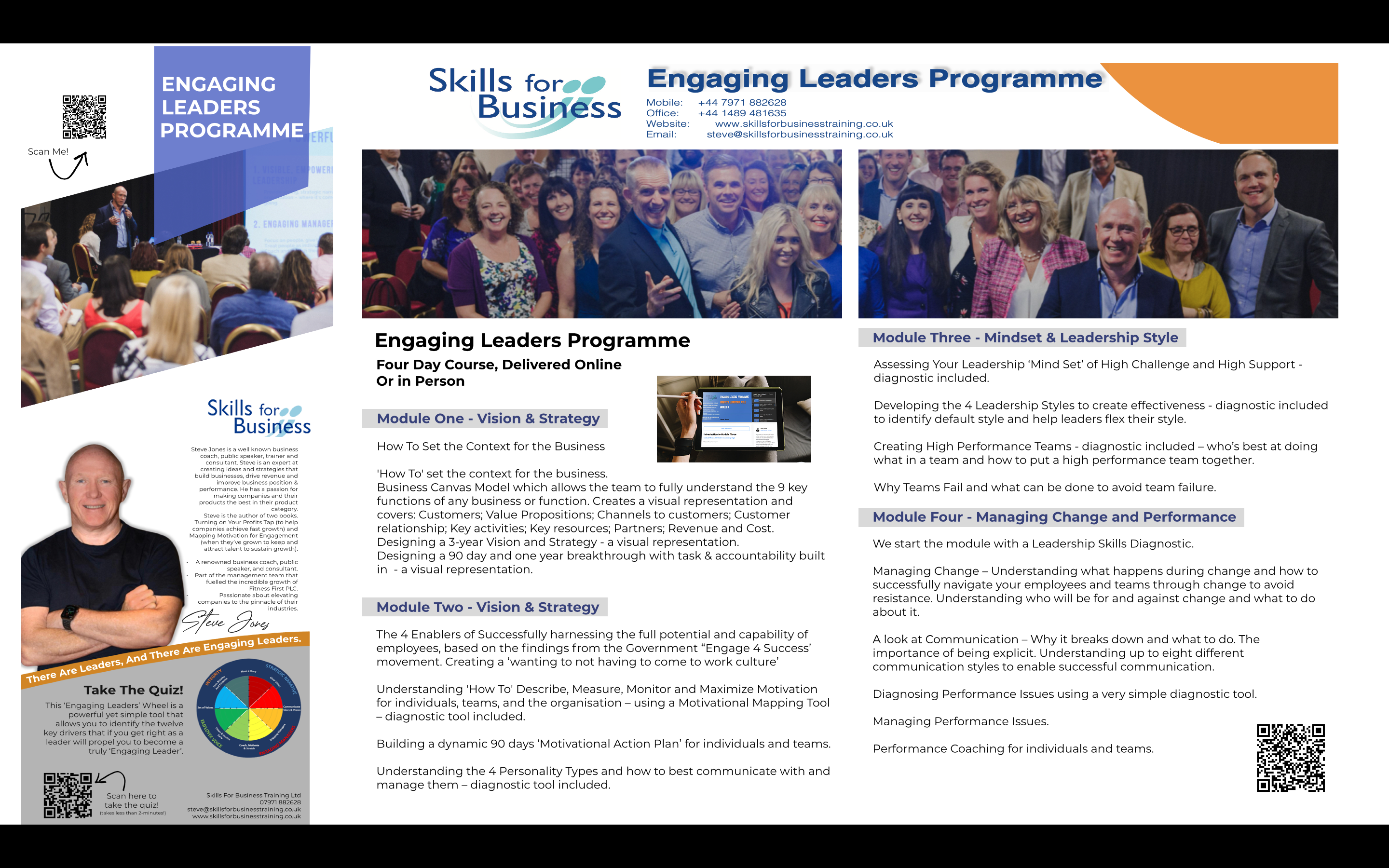 IF YOUR WORKFORCE WAS FULLY MOTIVATED WOULD YOU AS A LEADER NEED TO WORRY ABOUT:
The Great Resignation?
The War On Talent?
Hybrid Working?
The Cost Of Living Rise?
Mental Health? 
Sustainability and productivity?
Diversity & Inclusion?
The Pandemic & Recent Impacts?
Presenteeism/Quiet Quitting?
Learned Helplessness?
‘A Motivated Workforce is a Productive Workforce’
The Impact of Employee Motivation 
on Employee Turnover
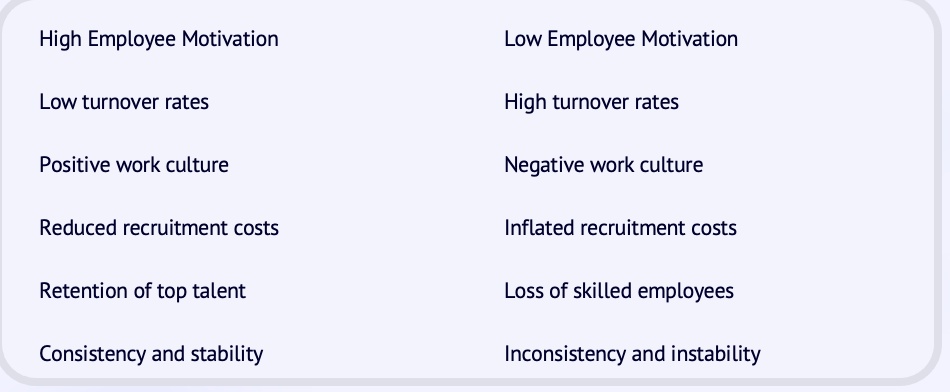 ‘A Motivated Workforce is a Productive Workforce’
Performance Triangle
DIRECTION
SKILLS
MOTIVATION
What is the difference between:
Personality and Motivation?
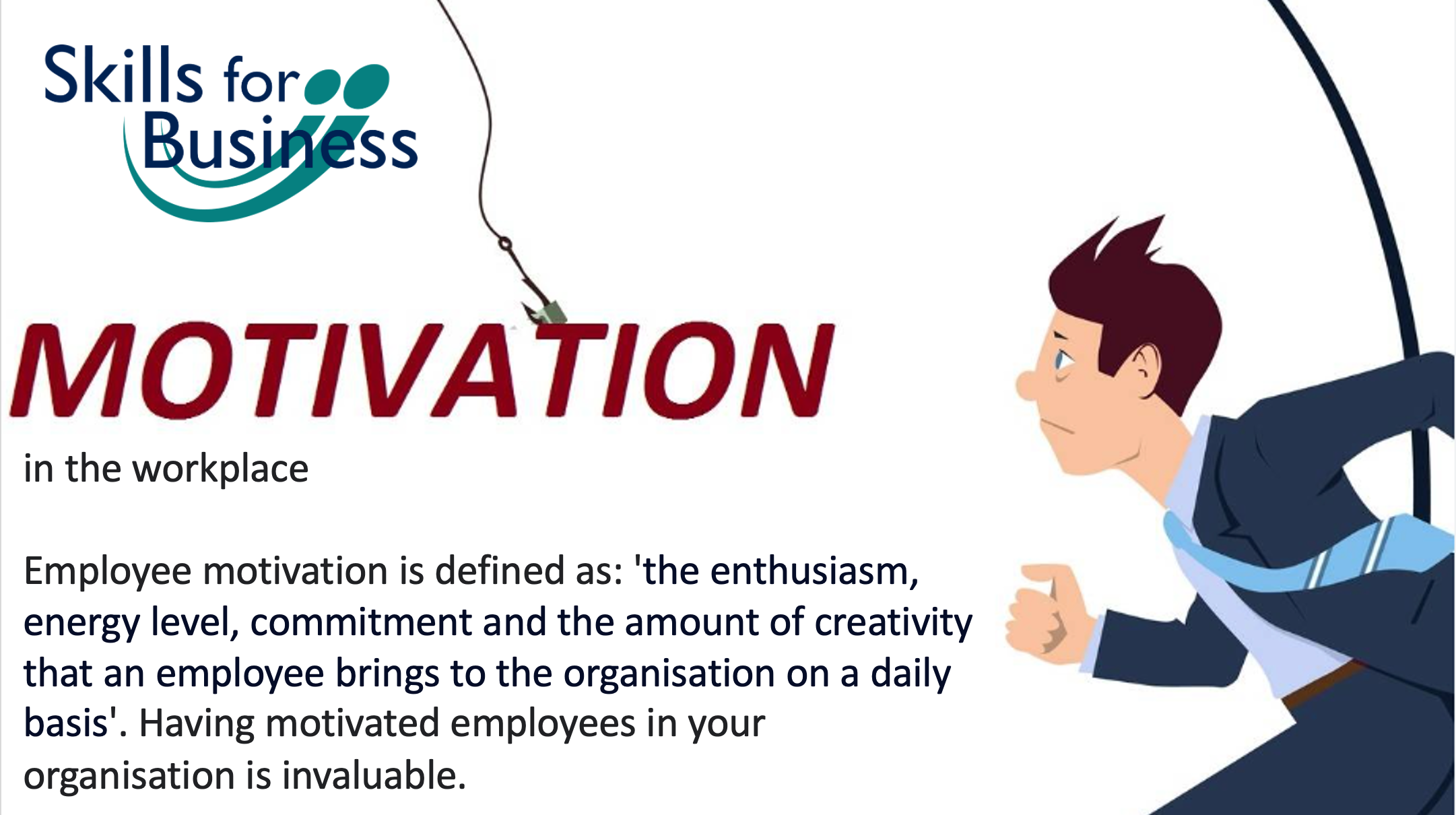 PEOPLE DON’T QUIT THEIR JOBS 
THEY QUIT THEIR BOSSES!!
Coach Mentor Retain
Recruit Train
Coach Mentor  Retain?
Release?
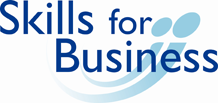 Performance…
Performance Quadrants in Your Organisation…
HIGH MOTIVATION
LOW SKILLS
HIGH MOTIVATION
HIGH SKILLS
Up to 16 times more productive!
Motivation                        100%
Extremely Costlyif Not Resolved!
LOW SKILLS
LOW MOTIVATION
HIGH SKILLS
LOW MOTIVATION
0%                                                             Skills                                                          100%
…for You & Your Organisation
[Speaker Notes: Remember that approximately it takes a year to eighteen months to move from one quadrant to the next.  In the first it is a learning process- slow but meticulous with a high level of enthusiasm.  Individuals and teams are here placed very much in the present.  In the second we are looking at efficiency in the range of 80%+ and this needs to be maintained through assessing the changing motivational needs.  Individuals and teams here are placed very much in the future and have a positive high success culture. In the third quadrant, conversation is based in the present and past, clock watching, low level involvement.  The third is for the pathologically insane: they are on a downward spiral and want to take others down with them- it is a lonely state and they want to share their misery. Responses to change are negative, critical to others and foulmouth the organisation.]
Coach Mentor Retain
Recruit Train
Coach Mentor  Retain?
Release?
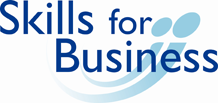 Performance…
Performance Quadrants in Your Organisation…
HIGH MOTIVATION
HIGH PRODUCTIVITY

Up to 16 times more productive!
HIGH MOTIVATION
LOW PRODUCTIVITY
Motivation                        100%
Extremely Costlyif Not Resolved!
HIGH SKILLS
LOW/HIGH PRODUCTIVITY
LOW SKILLS
LOW  PRODUCTIVITY
0%                                                             Skills                                                          100%
…for You & Your Organisation
[Speaker Notes: Remember that approximately it takes a year to eighteen months to move from one quadrant to the next.  In the first it is a learning process- slow but meticulous with a high level of enthusiasm.  Individuals and teams are here placed very much in the present.  In the second we are looking at efficiency in the range of 80%+ and this needs to be maintained through assessing the changing motivational needs.  Individuals and teams here are placed very much in the future and have a positive high success culture. In the third quadrant, conversation is based in the present and past, clock watching, low level involvement.  The third is for the pathologically insane: they are on a downward spiral and want to take others down with them- it is a lonely state and they want to share their misery. Responses to change are negative, critical to others and foulmouth the organisation.]
9 Key Motivators
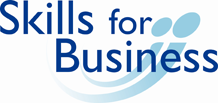 GROWTH MOTIVATORS
RELATIONSHIP MOTIVATORS
ACHIEVEMENT MOTIVATORS
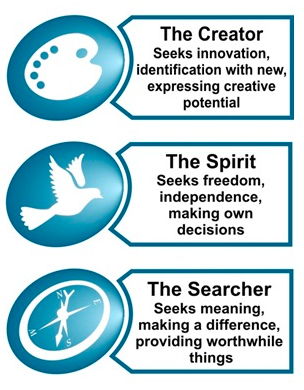 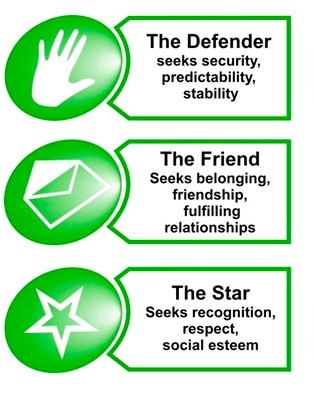 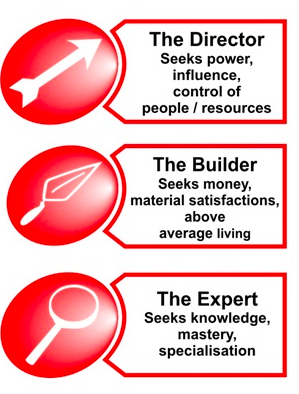 ‘A Motivated Workforce is a Productive Workforce’
QUESTION TO ASK YOURSELF:
Does your current role fulfil your top  three
MOTIVATIONS?
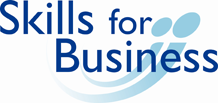 Personal Motivation Audit
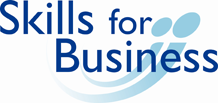 Name:   JOE BLOGGS                 Company:  XYZ LTD
Explore opportunities to make more of a difference with clients/staff
Make time to maintain knowledge & expertise
Greater involvement in development work and problem solving
70%
35 x2 for score
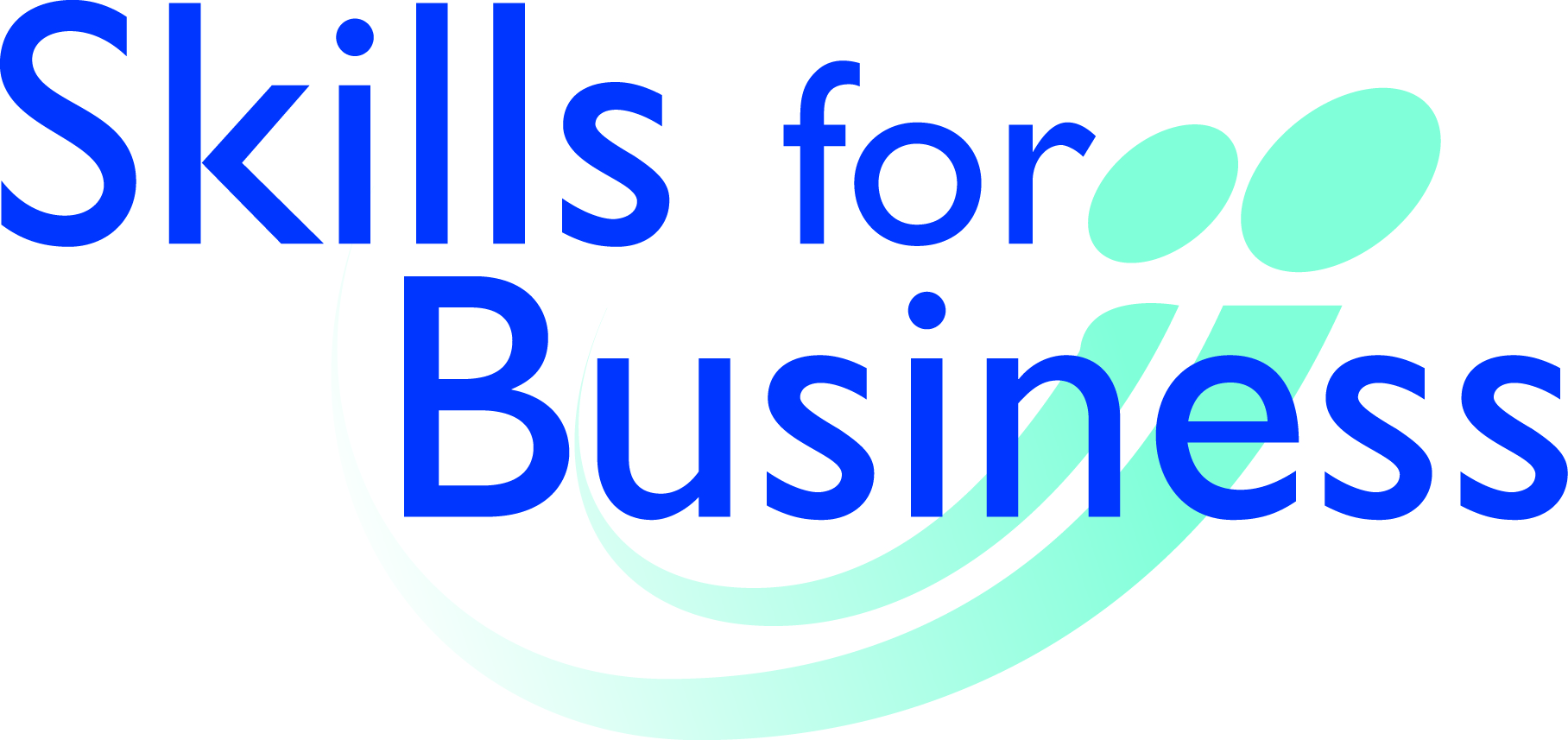 90 Day Motivational Action Audit – page 13
x2 for score
© Copyright 2009 Steve Jones
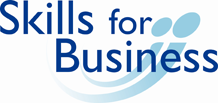 PERFORMANCE           Four  types of People in the Organisation
HIGH MOTIVATION
LOW SKILLS
HIGH MOTIVATION
HIGH SKILLS
16 times more productive
0               Motivation              100%
LOW SKILLS
LOW MOTIVATION
LOW MOTIVATION
HIGH SKILLS
0                                              Skill                                             100%
© Copyright 2007 Steve Jones
[Speaker Notes: Remember that approximately it takes a year to eighteen months to move from one quadrant to the next.  In the first it is a learning process- slow but meticulous with a high level of enthusiasm.  Individuals and teams are here placed very much in the present.  In the second we are looking at efficiency in the range of 80%+ and this needs to be maintained through assessing the changing motivational needs.  Individuals and teams here are placed very much in the future and have a positive high success culture. In the third quadrant, conversation is based in the present and past, clock watching, low level involvement.  The third is for the pathologically insane: they are on a downward spiral and want to take others down with them- it is a lonely state and they want to share their misery. Responses to change are negative, critical to others and foulmouth the organisation.]
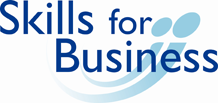 MOTIVATIONAL ACTION PLAN
90 DAY PROGRAMMEFORINDIVIDUALS & TEAMS
Studies show that companies with continuous performance management processes (monthly and/or quarterly) are 1.5 times more effective at engaging and retaining employees compared to companies with annual/one-off performance processes.
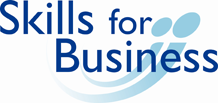 Maximising People’s Potential with a 
90 Day Motivational Action Plan (MAP)  
Through Feedback
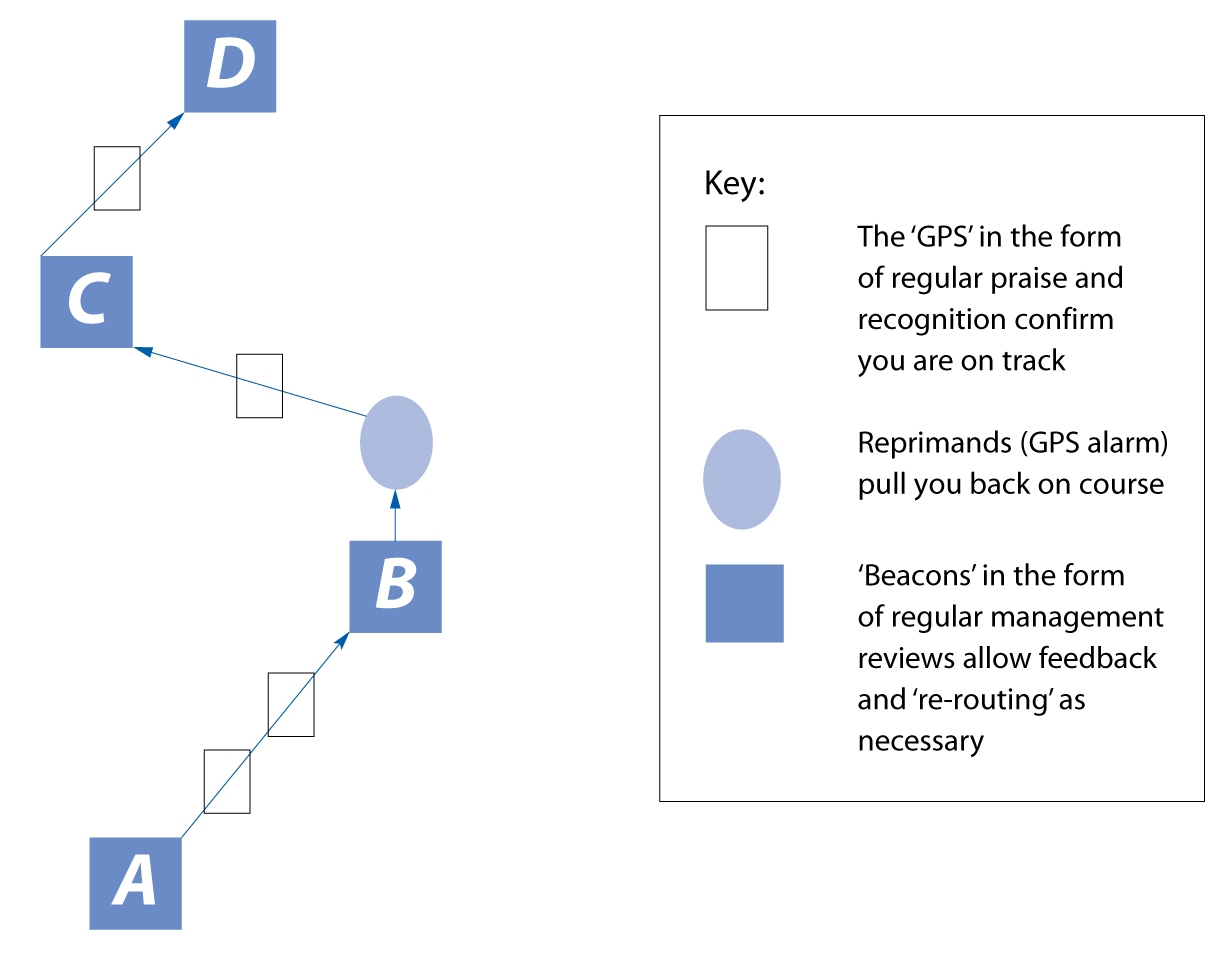 ‘Flight Plan Analogy’
4th 90 Day MAP
3rd 90 Day MAP
2nd 90 Day MAP
1st 90 Day MAP
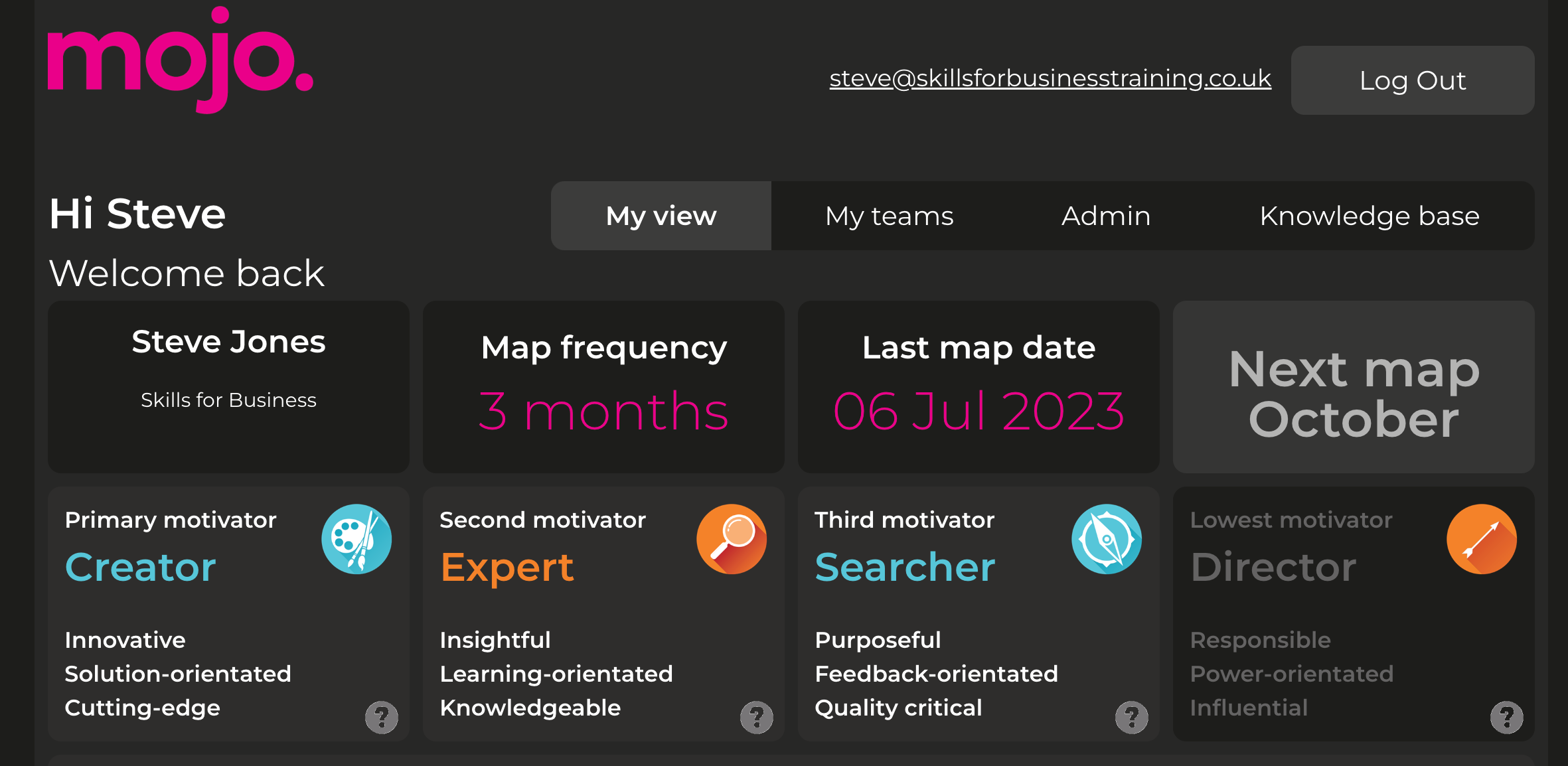 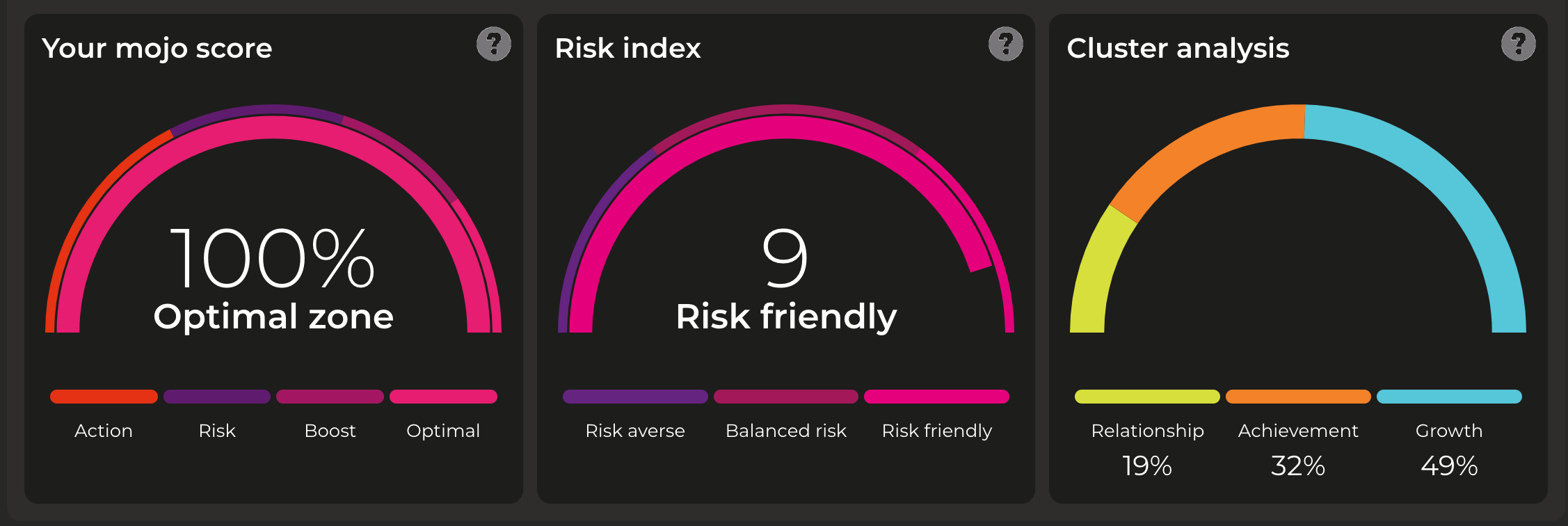 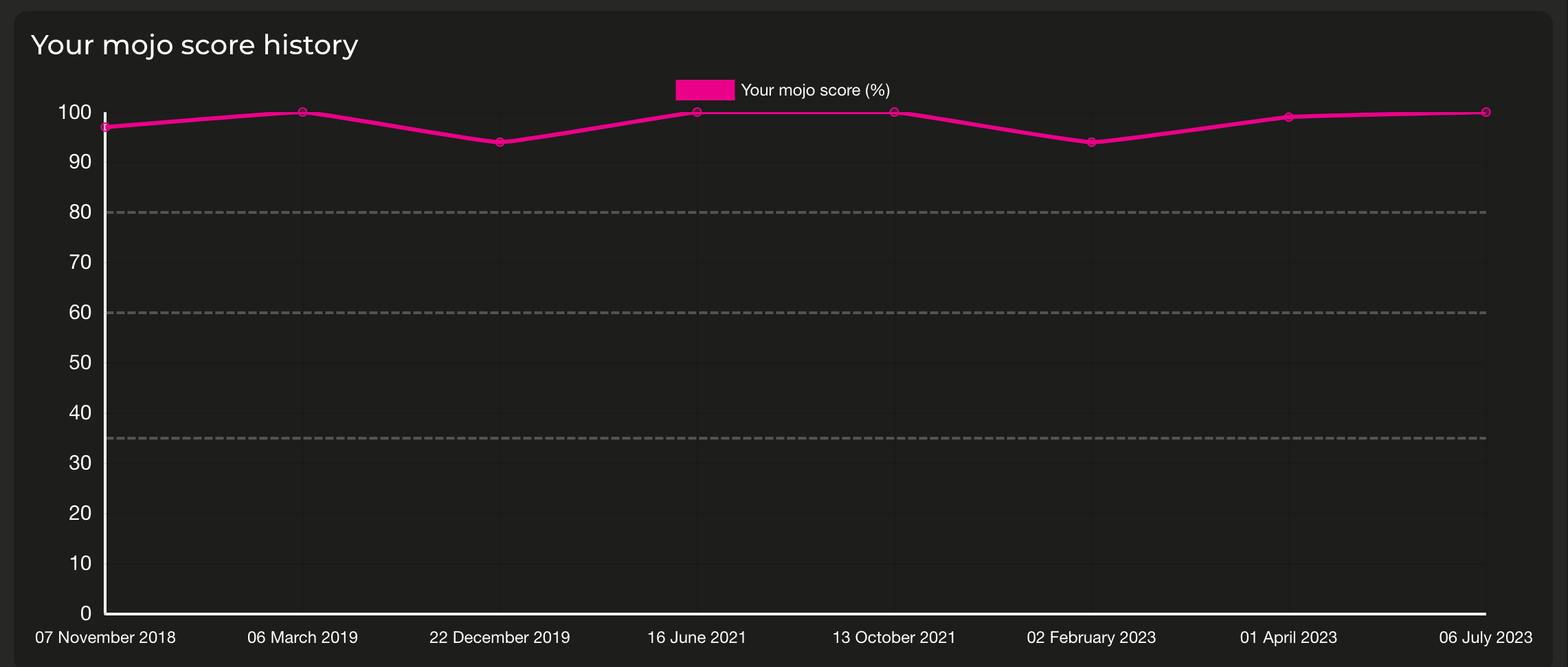 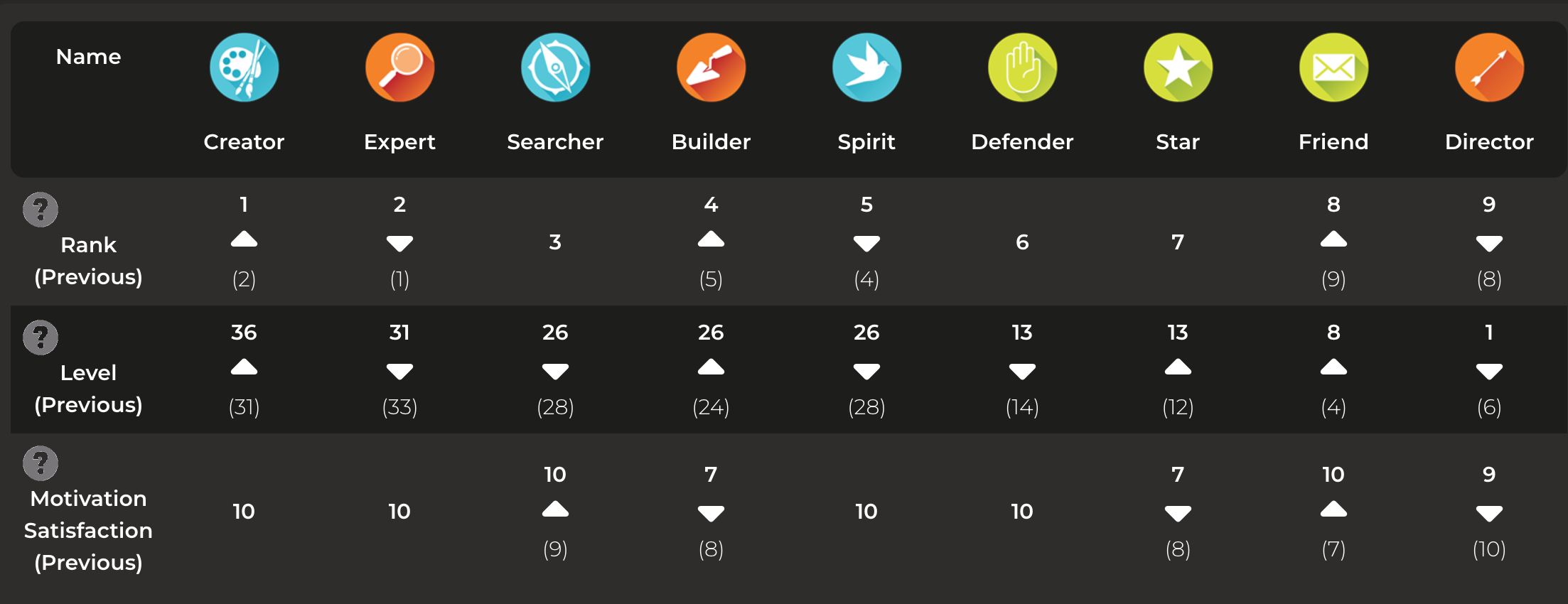 Creating an action plan for your motivations
Actions
Currently motivation satisfied or not
Accountability
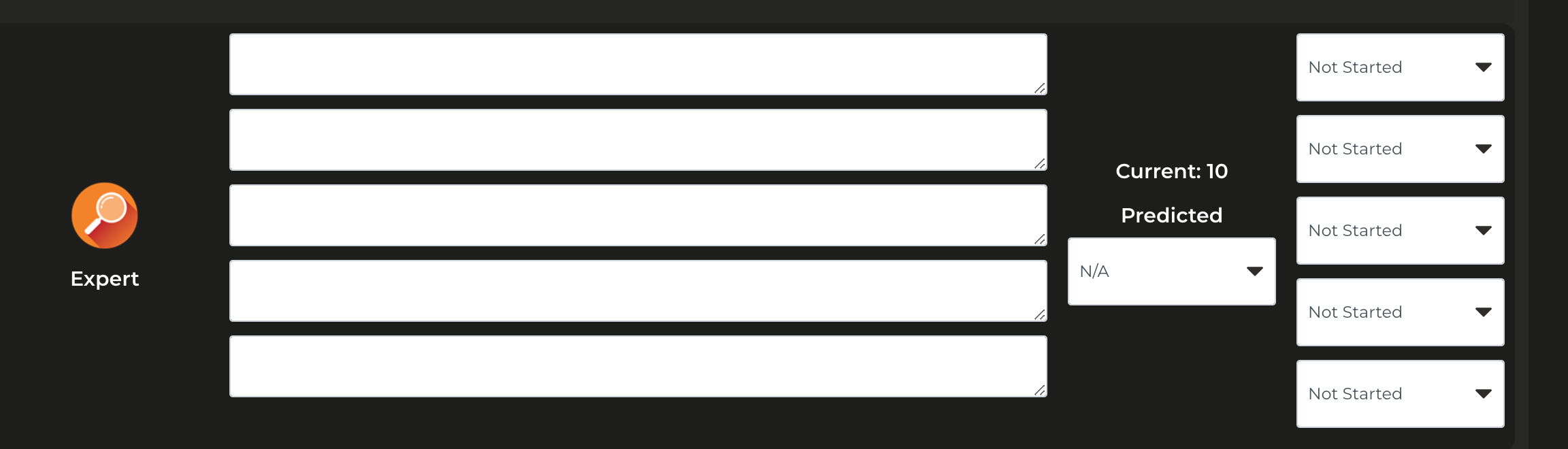 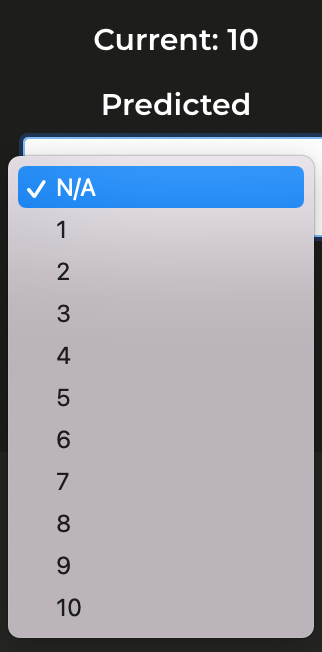 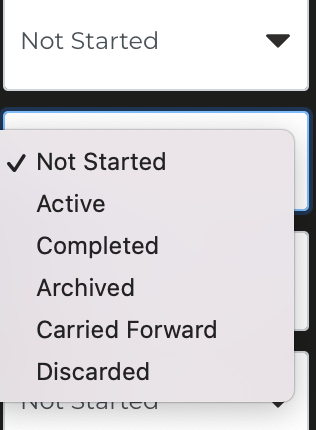 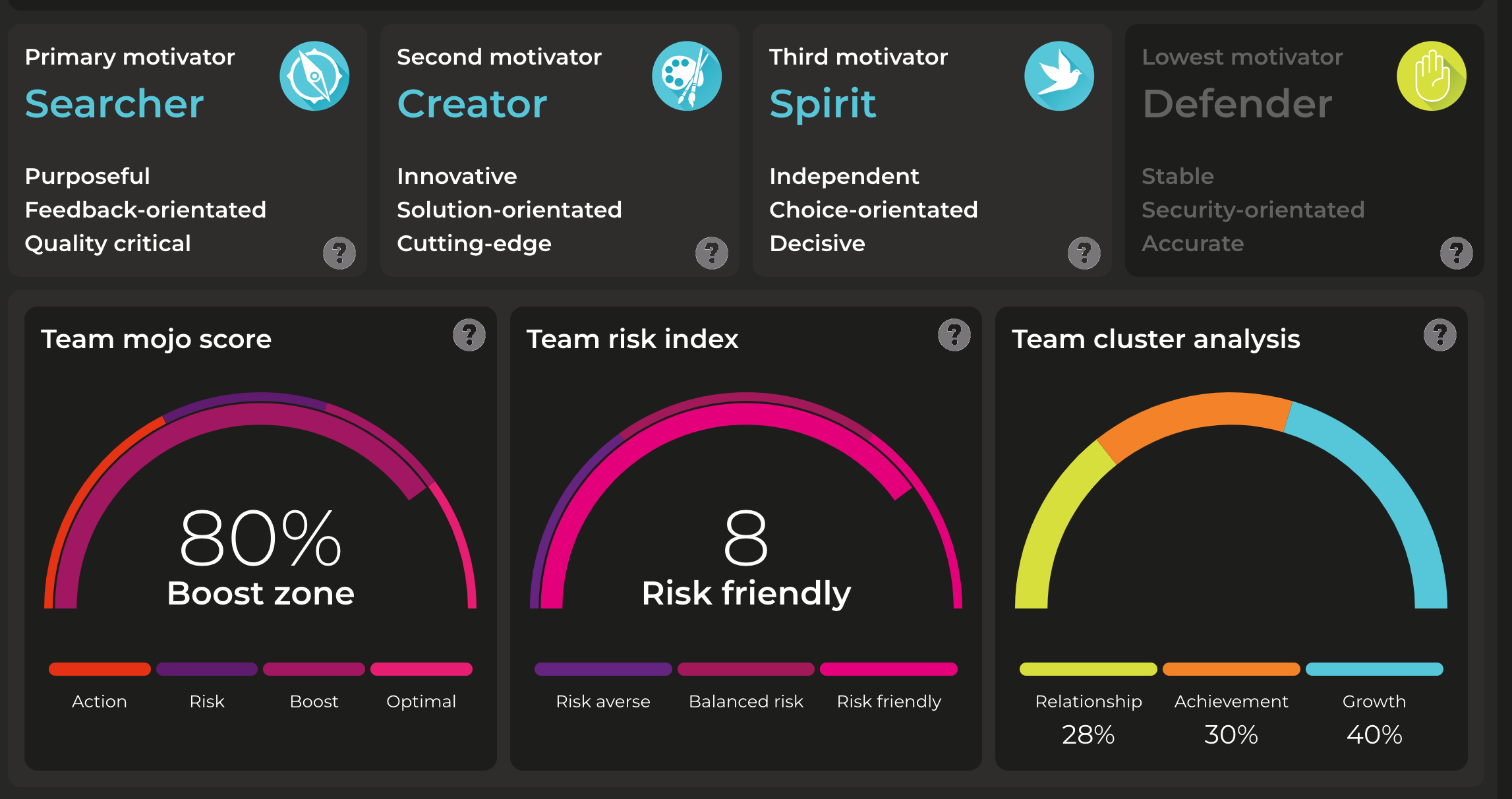 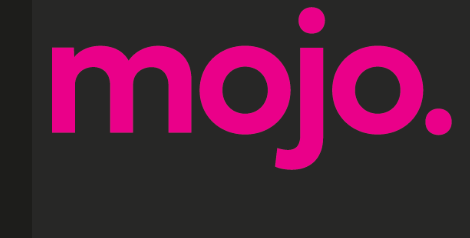 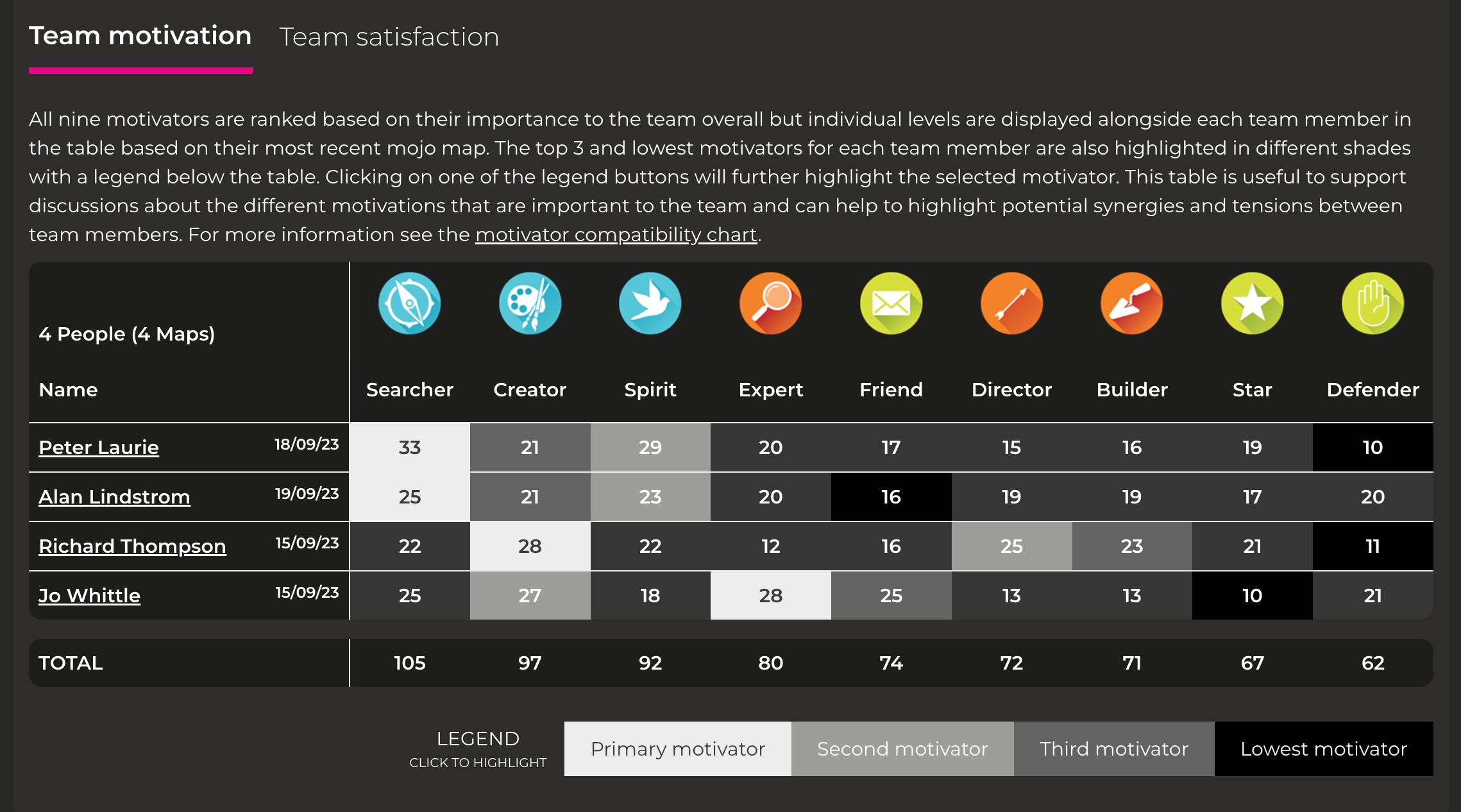 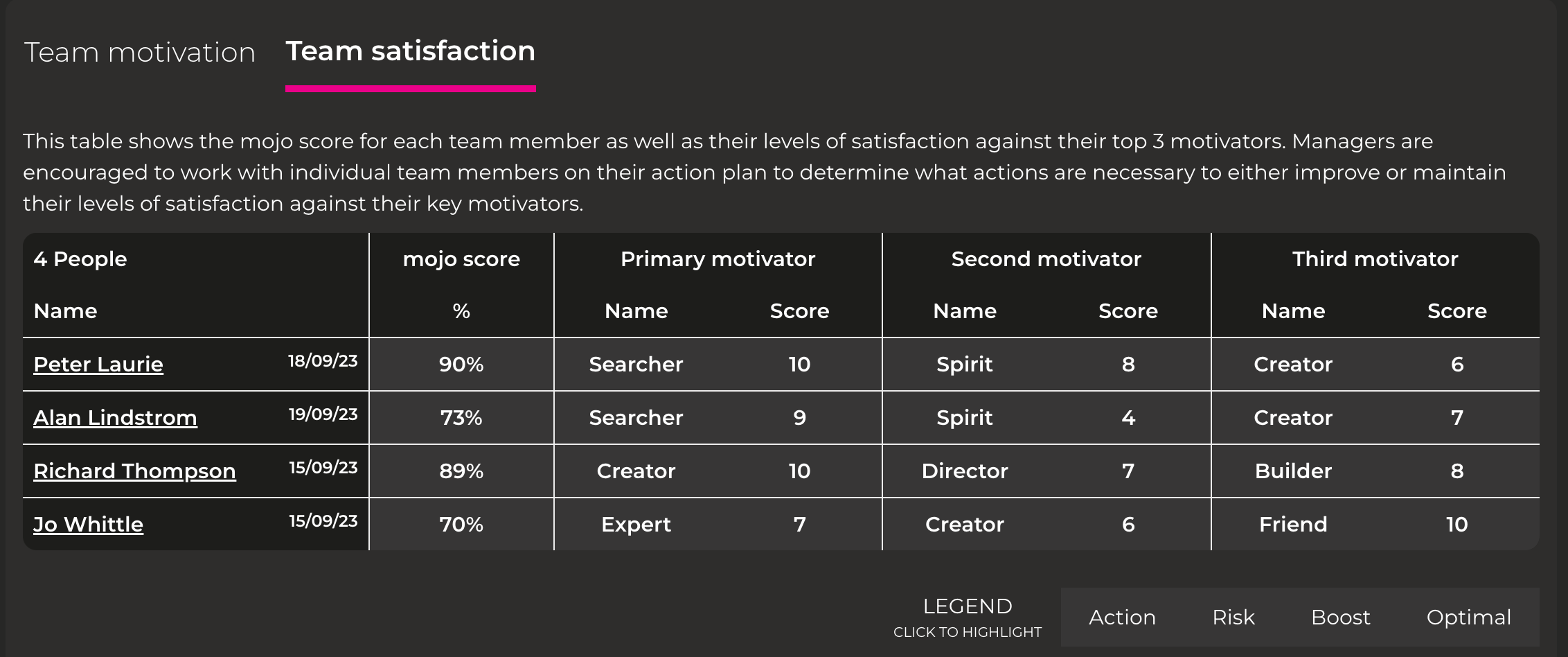 ‘A Motivated Workforce is a Productive Workforce’
For The Sceptics who think this is fluffy and unnecessaryA REMINDER:
CONSIDER THESE FACTS
‘A Motivated Workforce is a Productive Workforce’
It cost an average of £7,500 to recruit, onboard and train a new employee. 

If they join an organisation with low motivation:
 
‘How long will they stay and what will it cost you?’
A Motivated Workforce doesn’t quit!
‘A Motivated Workforce is a Productive Workforce’
According to the CBI, sickness and absenteeism cost a business £750 per day per employee in lost productivity and sickness cover.
The average sickness levels in the UK are:
7 days per employee – private sector = £5,250 per employee
17 days per employee – public sector = £12,750 per employee
A Motivated Workforce rarely  takes sickness!
‘A Motivated Workforce is a Productive Workforce’
Companies on the Glassdoor 12 Best Places to Work list outperform the overall stock market by 115%. 
Best places to work are, by definition, places where employees are motivated, so from a purely financial point of view motivation is surely desirable?
A Motivated Workforce grows the business!
‘A Motivated Workforce is a Productive Workforce’
In the UK, 82% of senior managers regard disengaged employees as one of the three greatest threats facing their business. In other words, engagement is a strategic issue.

A Motivated Workforce can be achieved!
‘A Motivated Workforce is a Productive Workforce’
As many as 47% of employees stay in a job they dislike for fear of having no other option.

Question: Do we want to be the kind of business or manager who presides over misery and fear?

Motivated Workforces don’t consider leaving!
‘A Motivated Workforce is a Productive Workforce’
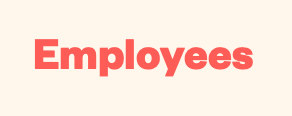 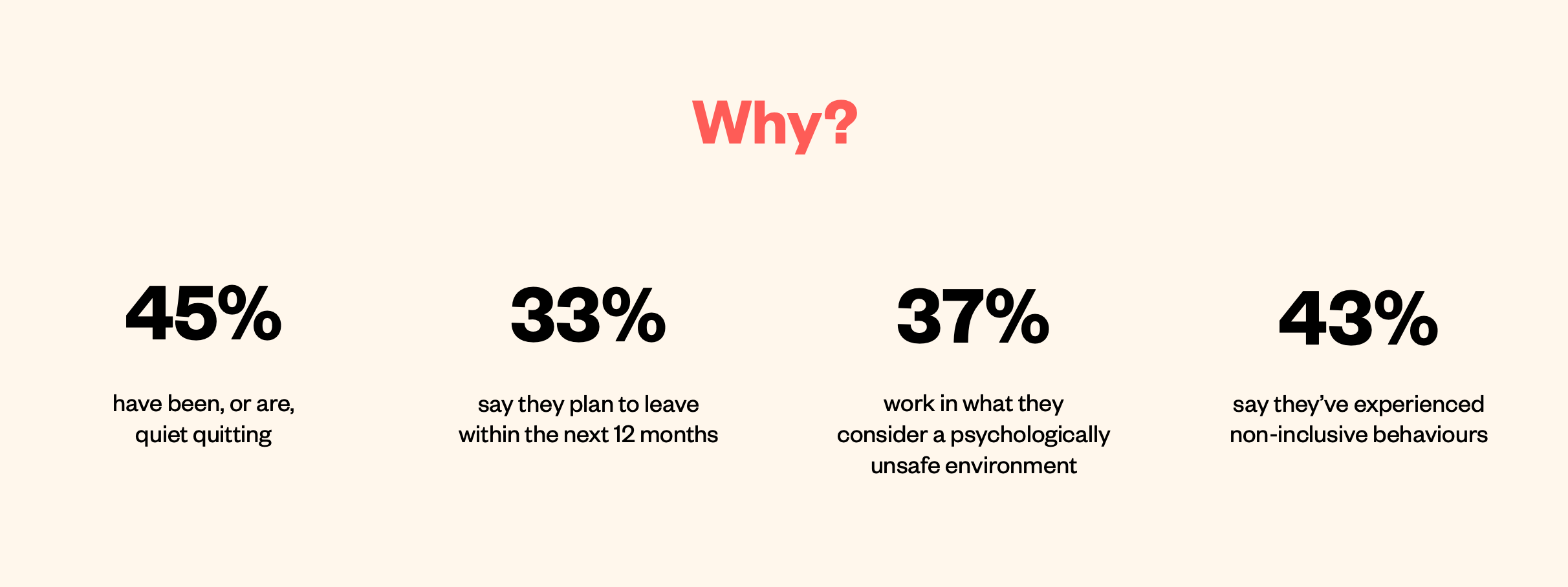 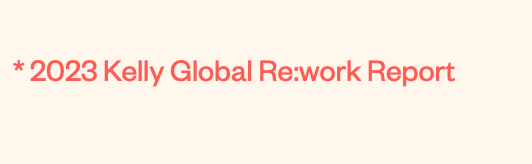 ‘A Motivated Workforce is a Productive Workforce’
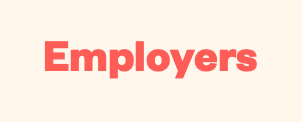 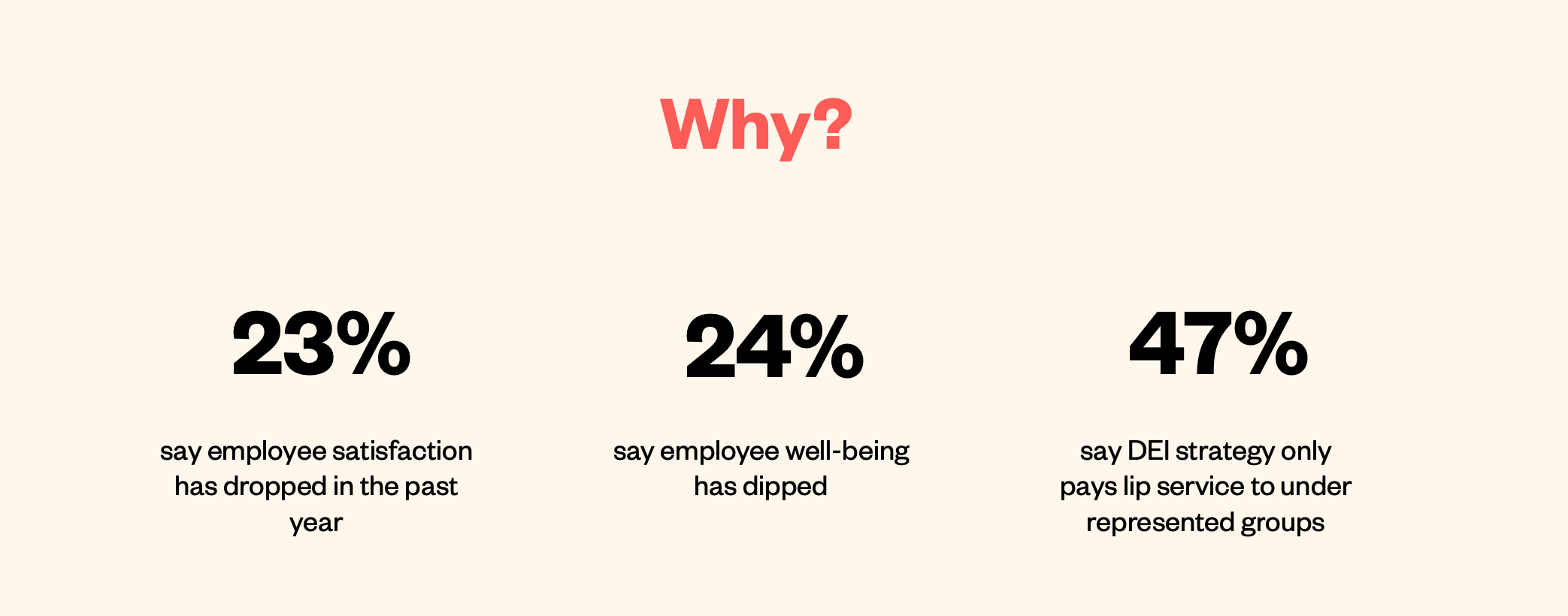 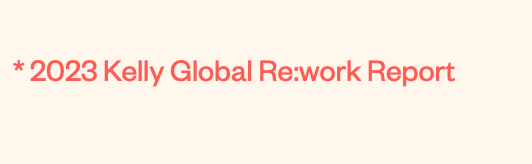 CMI’s Better Managed Britain Campaign
CMI’s Better Managed Britain Campaign
Key Findings (October 2023)

82% are “accidental managers” and a third don’t have formal management training

Bad management has prompted one in three UK workers to quit.

Ineffective managers have a deep impact on employees including on their motivation, satisfaction and likelihood to leave their job
CMI’s Better Managed Britain Campaign
CMI’s Better Managed Britain Campaign
CMI’s findings assert that raising your management and leadership standards will support Employee Engagement and Motivation:

Great managers engender loyalty in their people. A large majority (72%) of those workers who rated their manager as effective felt valued and appreciated. 
This figure dropped to just 15% when the manager was rated as ineffective. 

Good management and leadership practices leads to better performance including greater retention, a more positive work environment and improved business outcomes
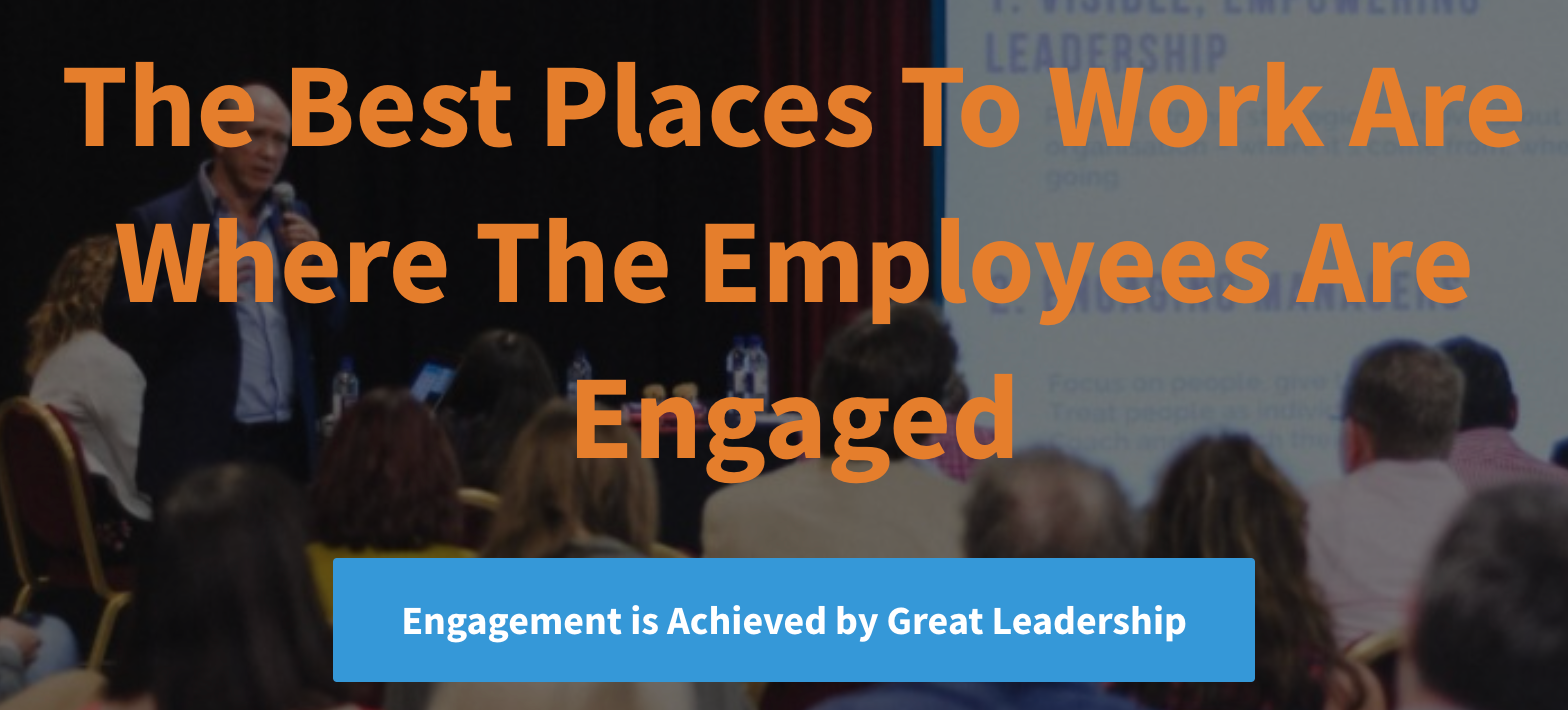 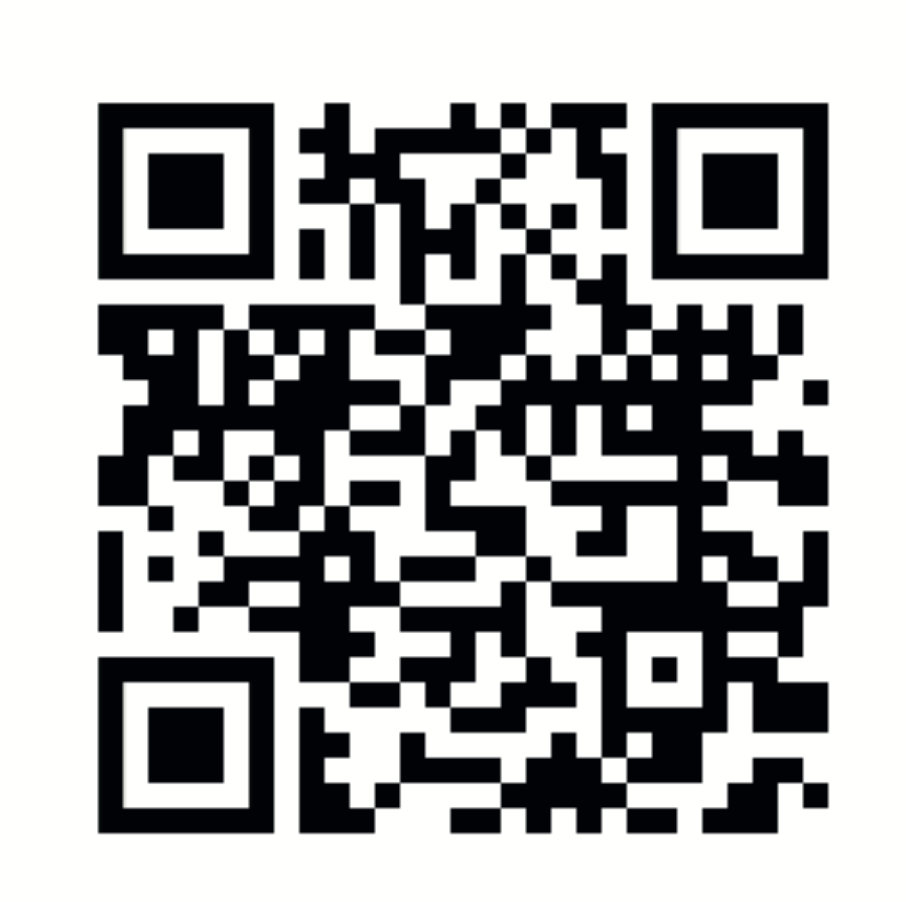 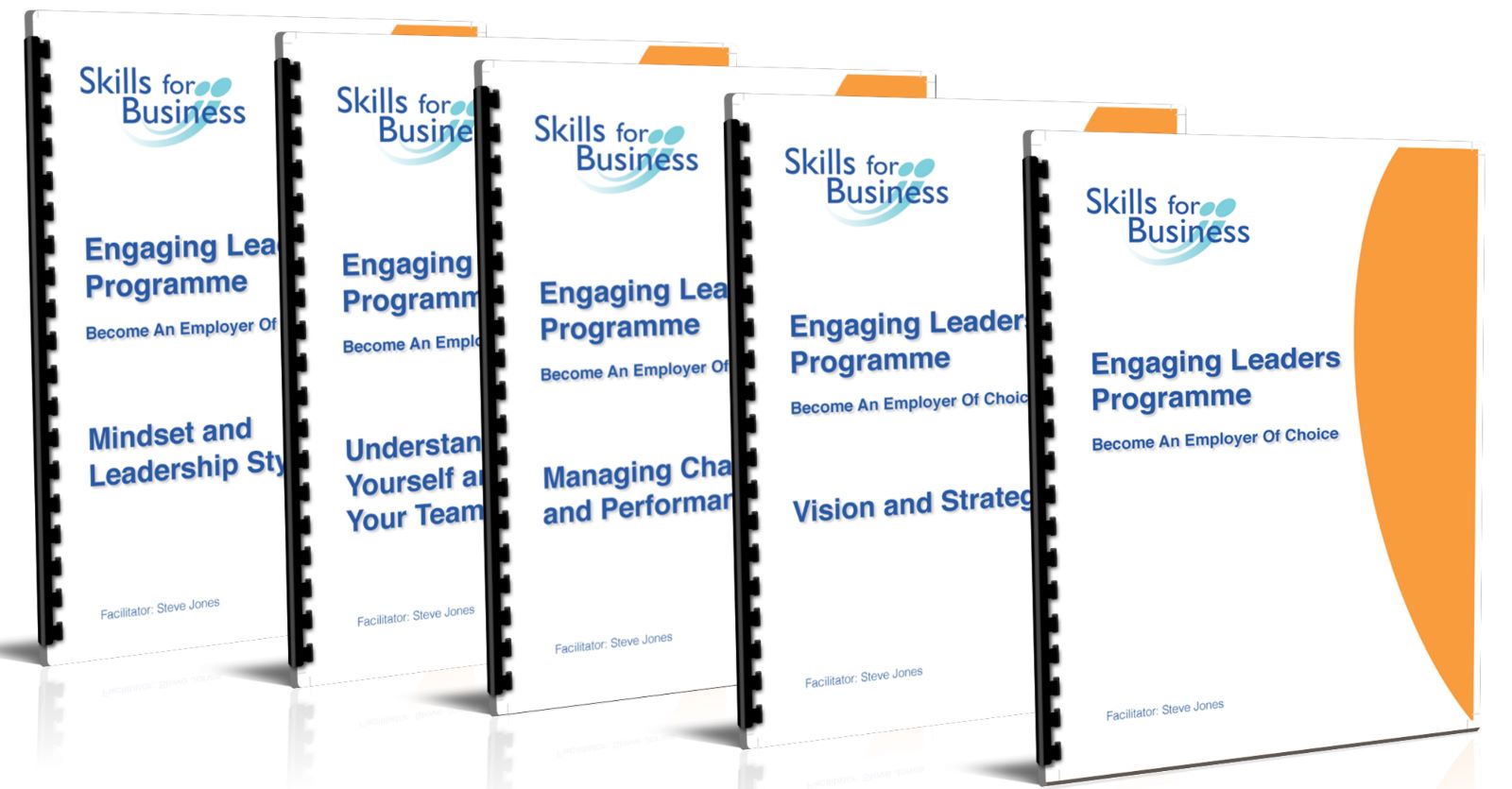 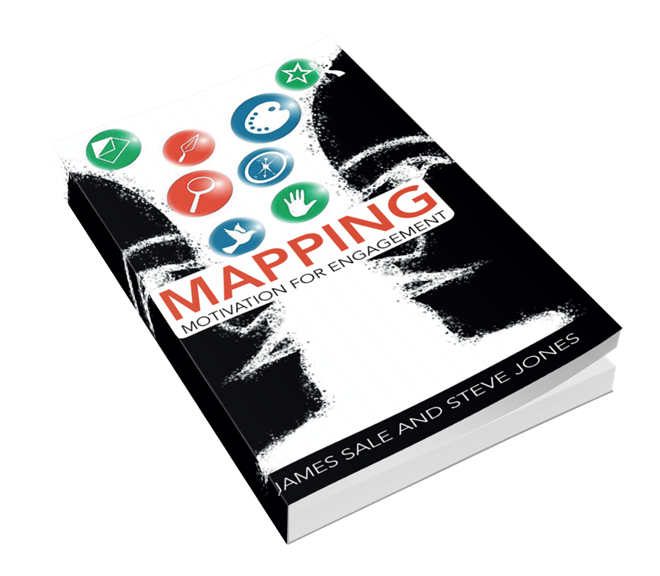 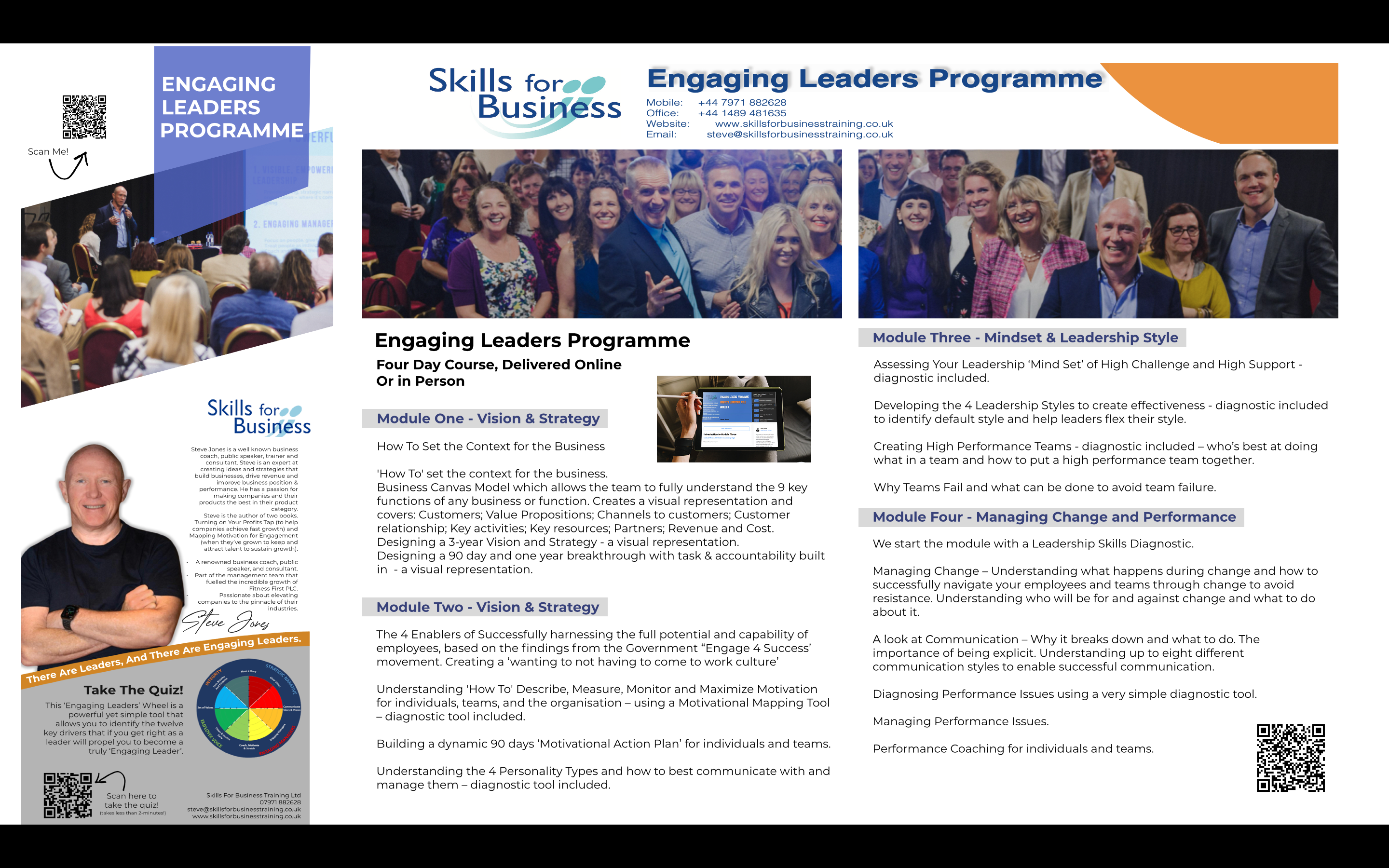 Adam Lewis, BBD BOOM Founder & Director

Steve Jones has helped us introduce motivational mapping and I would say it is the best HR tool I have ever seen.
It’s turned out to be an excellent predictive tool to help us get ahead of things.
“We have found the training input we received from Steve highly valuable. It is both practical and scalable. “We have even built the motivational maps tools and techniques into our team appraisal process, which has been recognised and praised by the legal practice accrediting body Lexcel.

Law Firm Ellis Jones
Managing Partner
Nigel Smith
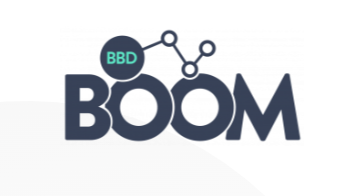 "Wow, that was so up my street and I found it incredibly interesting and helpful."
"When Steve was talking about some of my motivation factors and what motivates/demotivates people, I could really resonate with what he was saying"
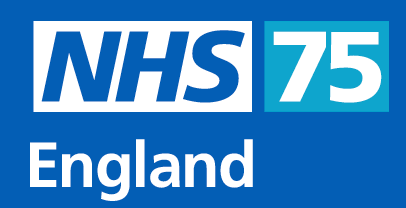 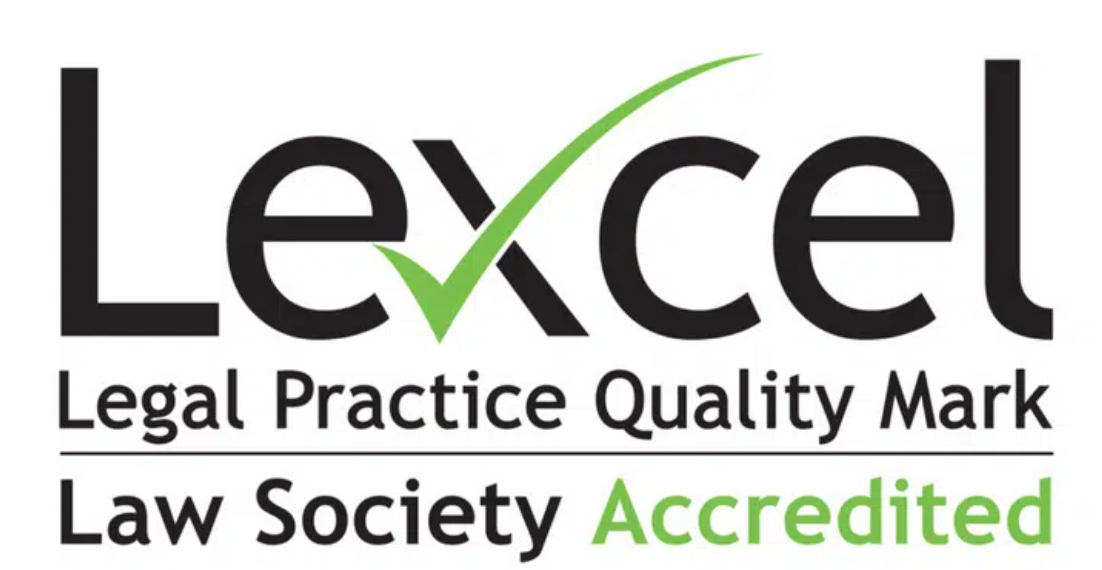 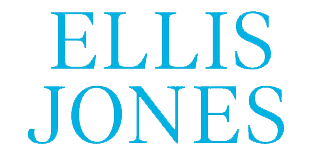 ‘A Motivated Workforce is a 
Productive Workforce’
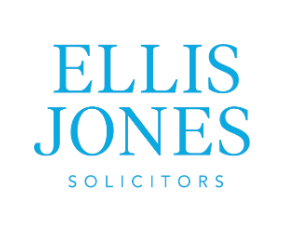 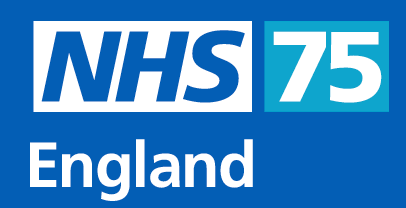 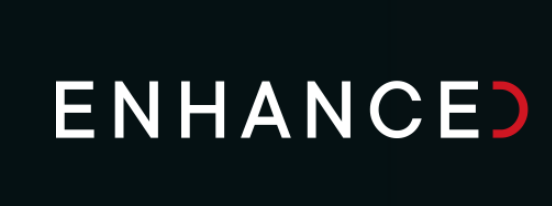 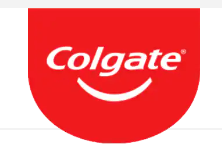 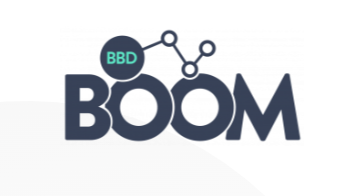 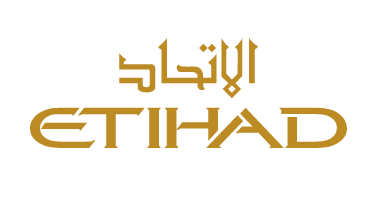 Thank you for Listening!
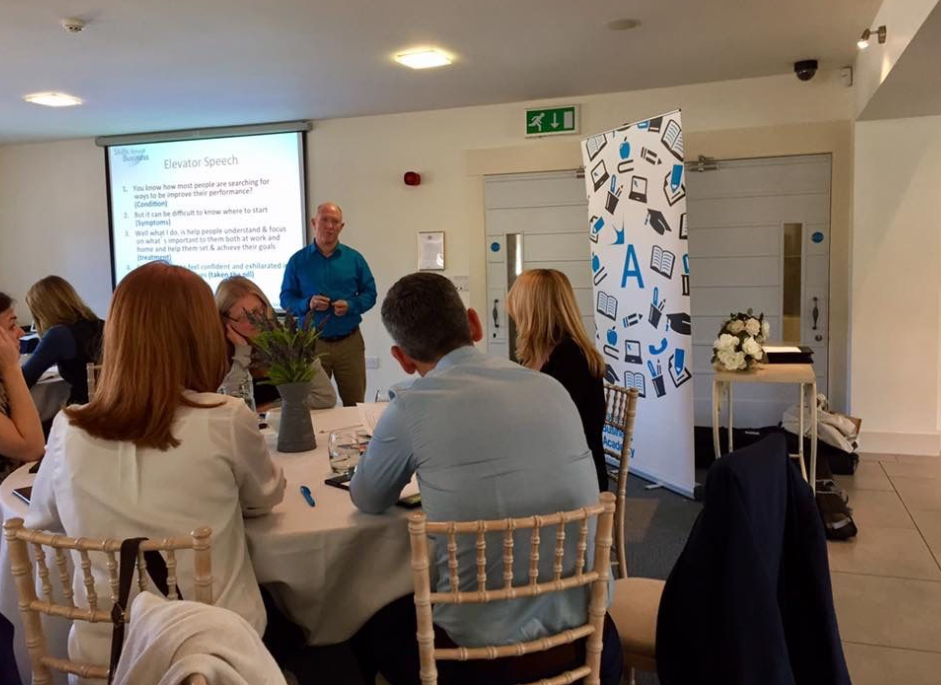 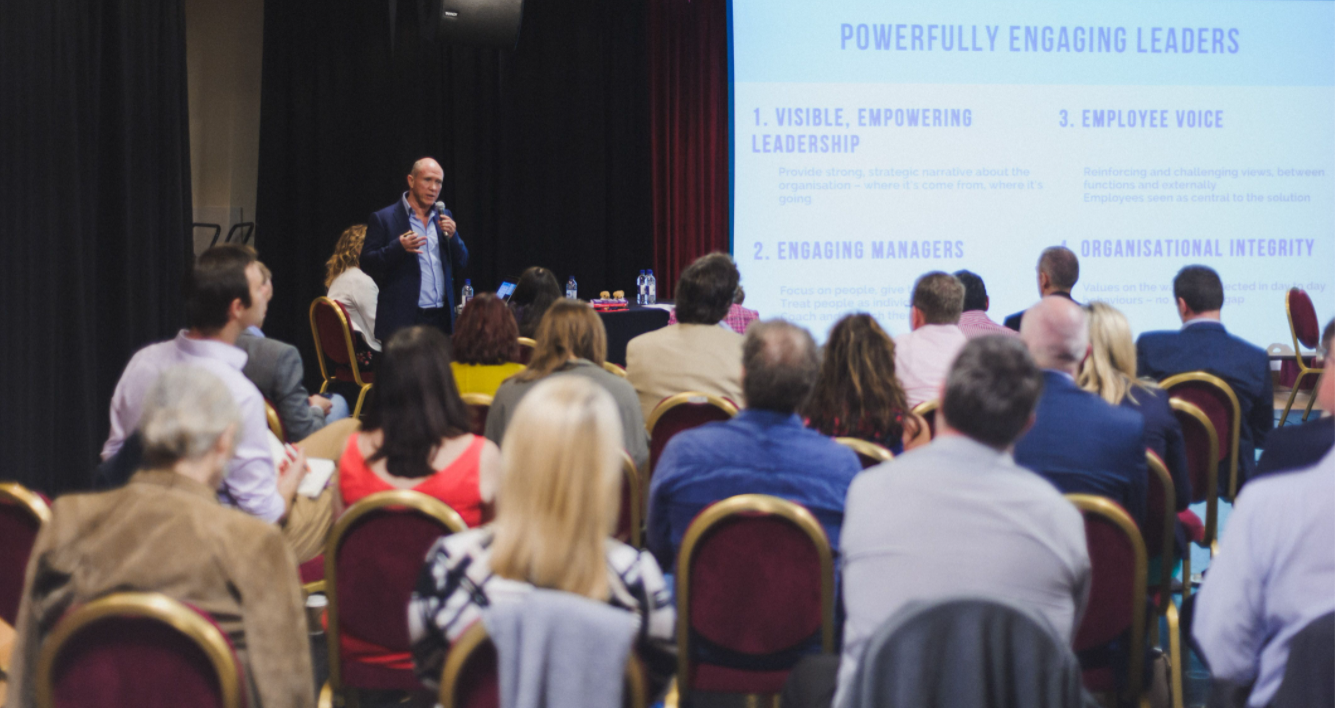 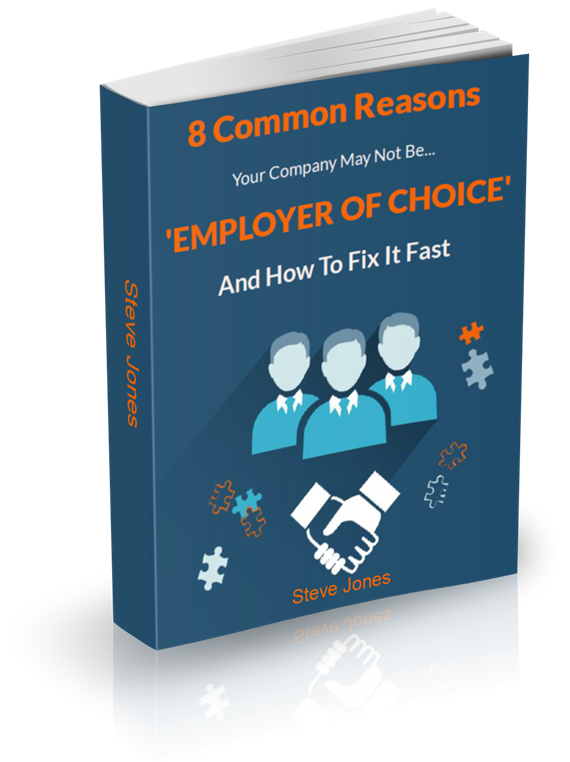 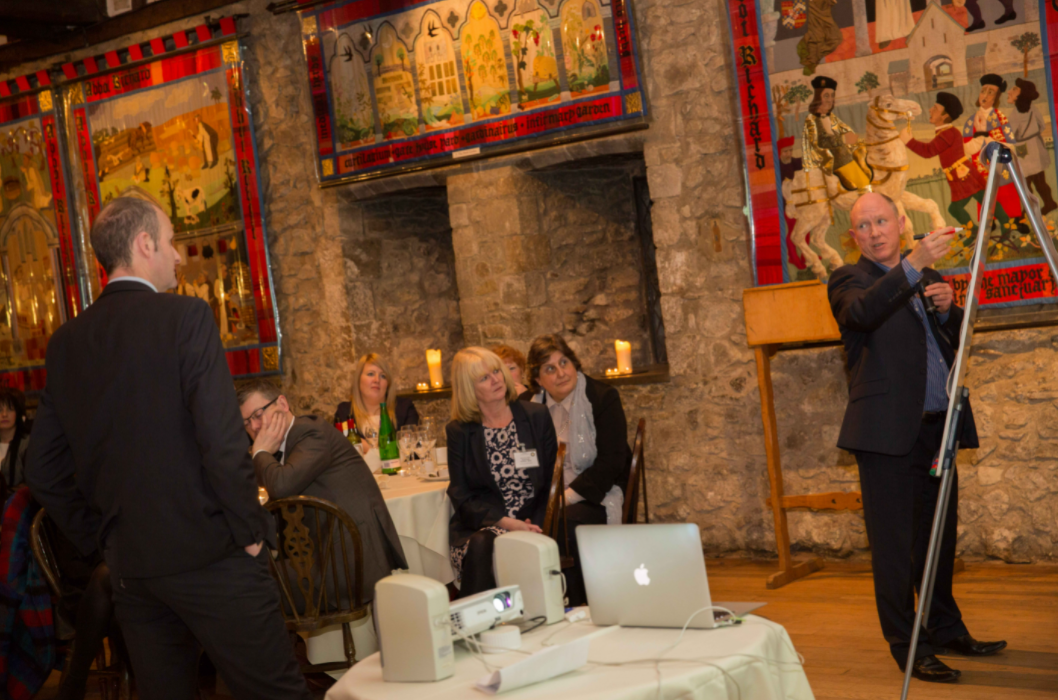 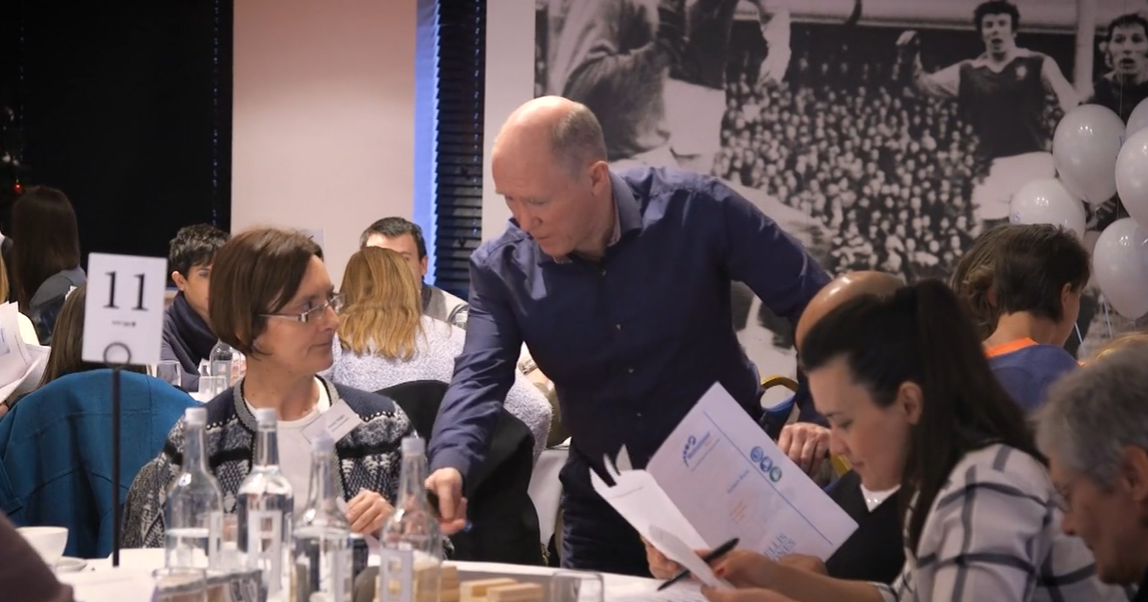 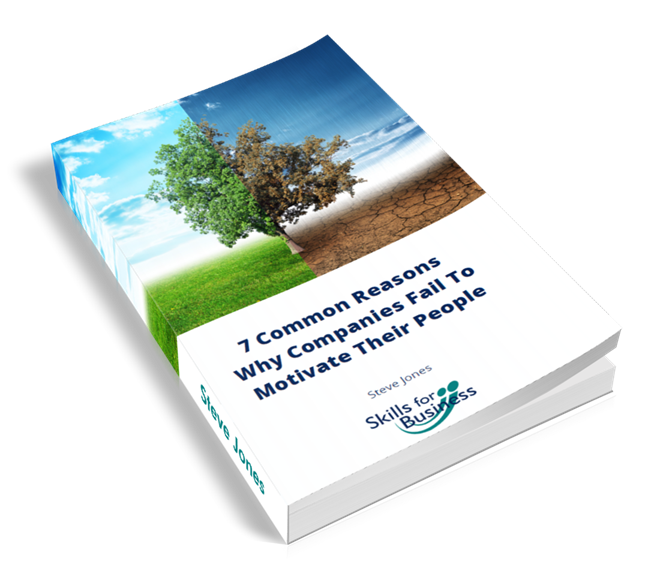 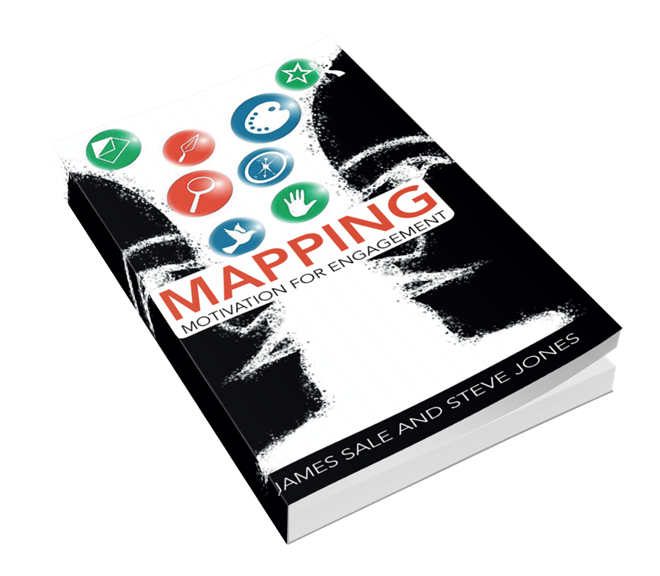 ‘A Motivated Workforce is a 
Productive Workforce’
Q & A Session
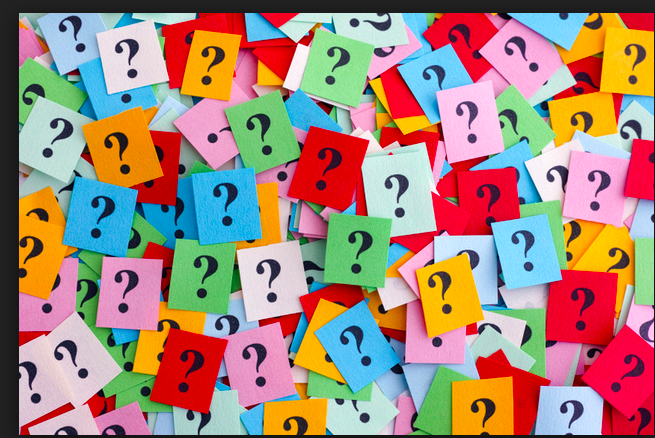 ‘A Motivated Workforce is a Productive Workforce’
Thank you for Listening!
Steve Jones – 
Skills for Business Training Ltd.
Email: steve@skillsforbusinesstraining.co.uk
Website: www.skillsforbusinesstraining.co.uk
LinkedIn: https://www.linkedin.com/in/stevejonesmotivation 
Twitter: @skills4business
steve@skillsforbusinesstraining.co.uk
Tel: 07971 882628
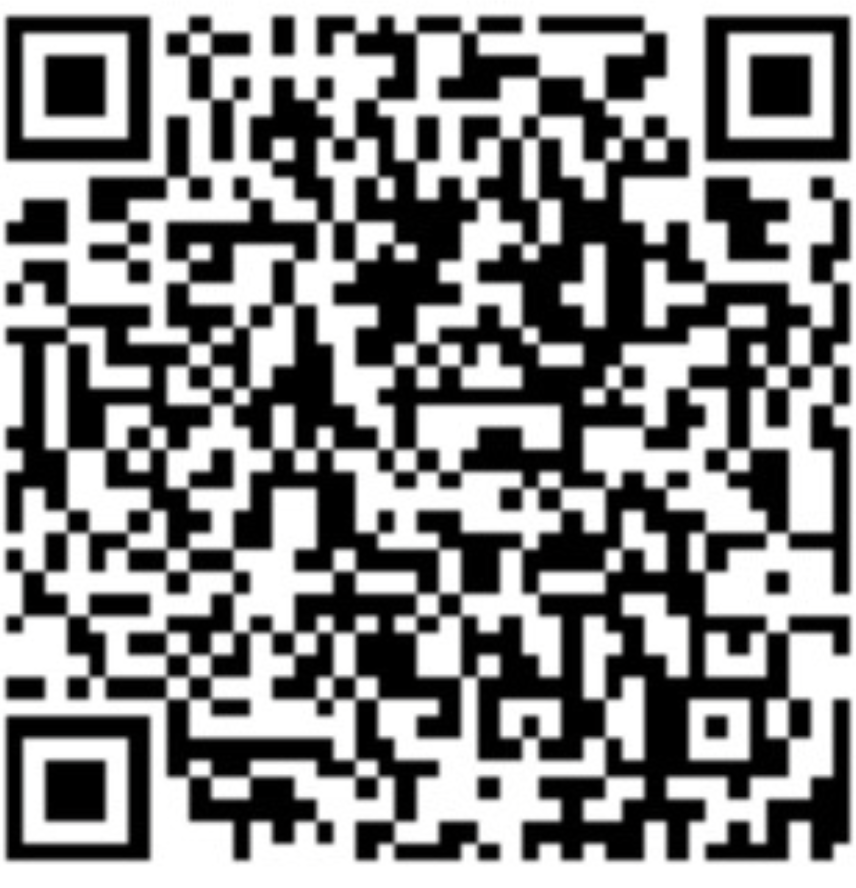 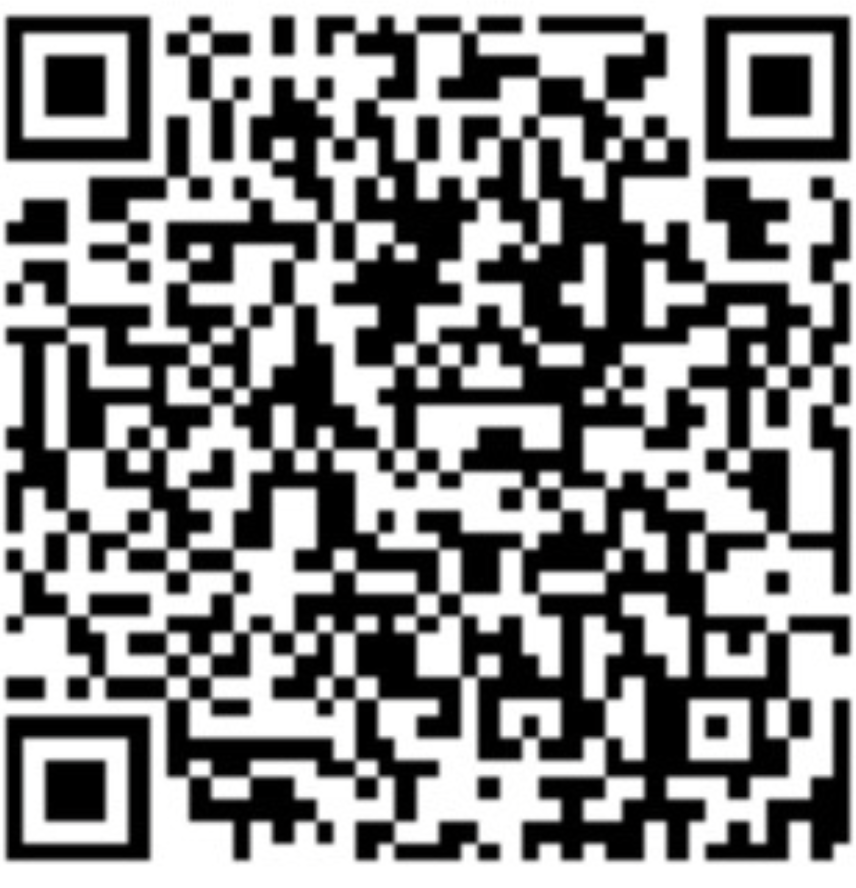 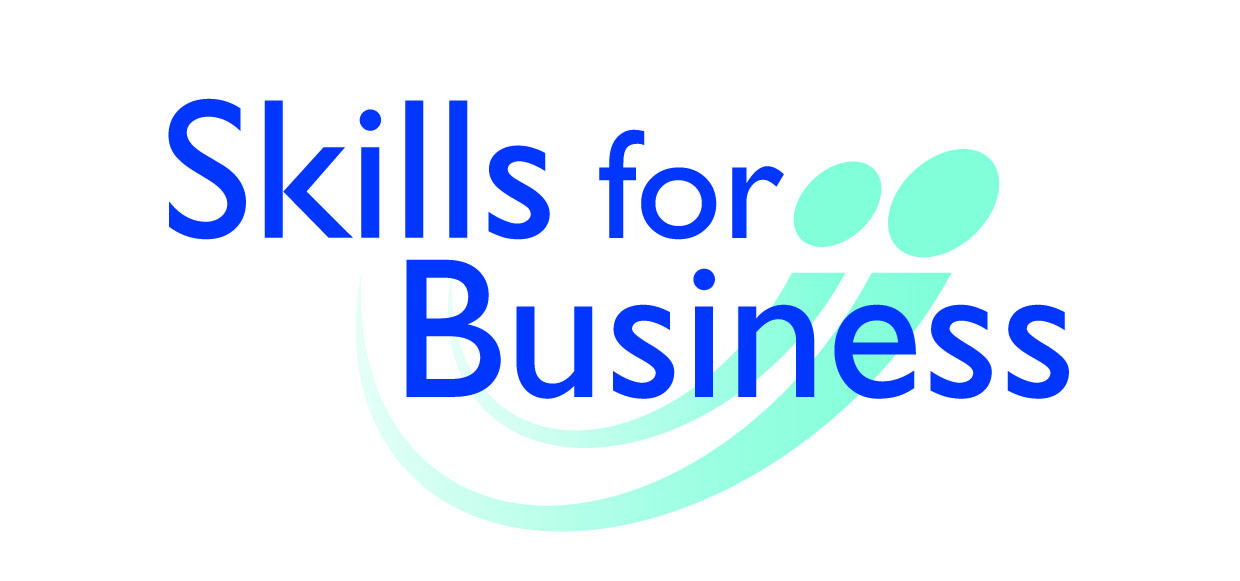 #helptogrow
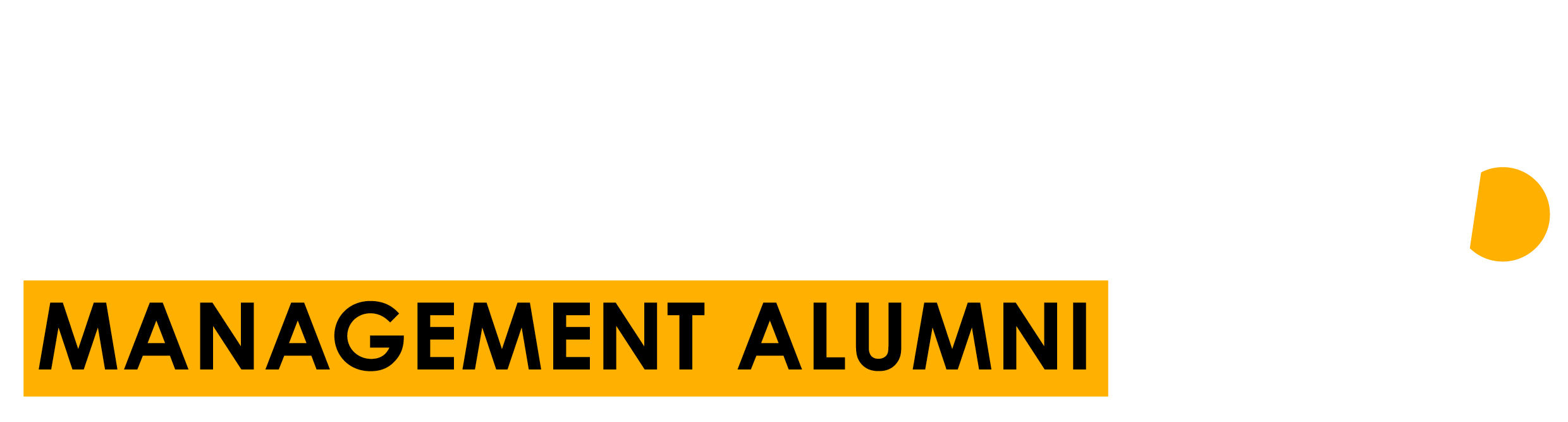 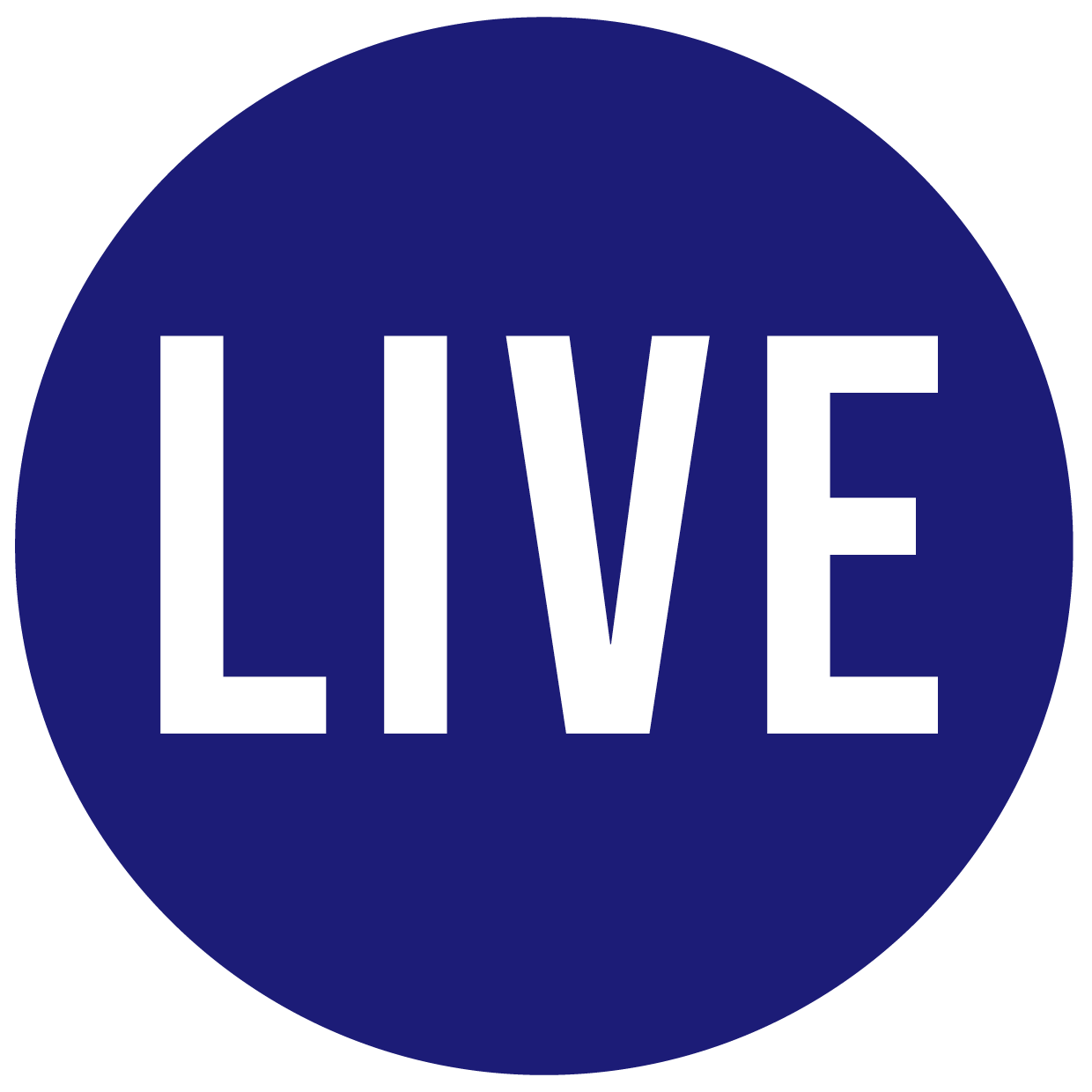 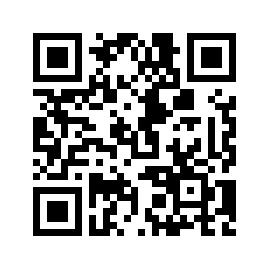 Leave your feedback for the Help to Grow: Management Alumni Network team.
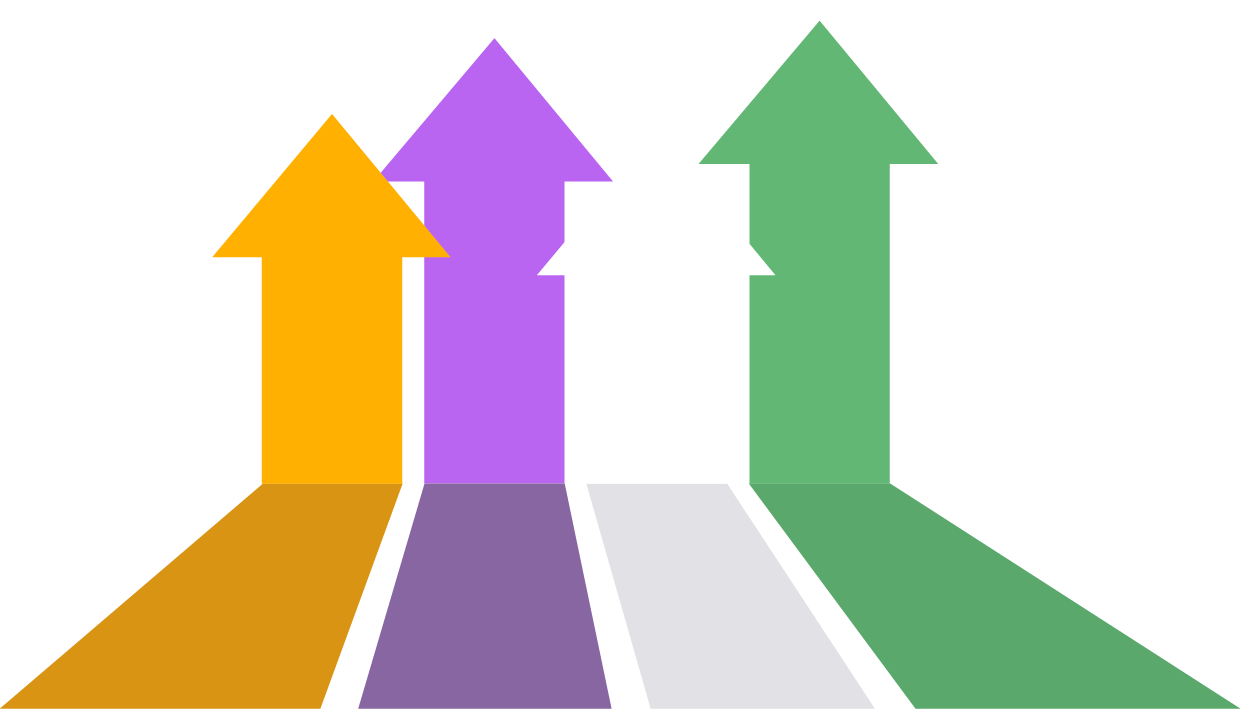 how can mentoring empower your business?BREAKOUT ROOM #1
social media marketingFinsbury suite
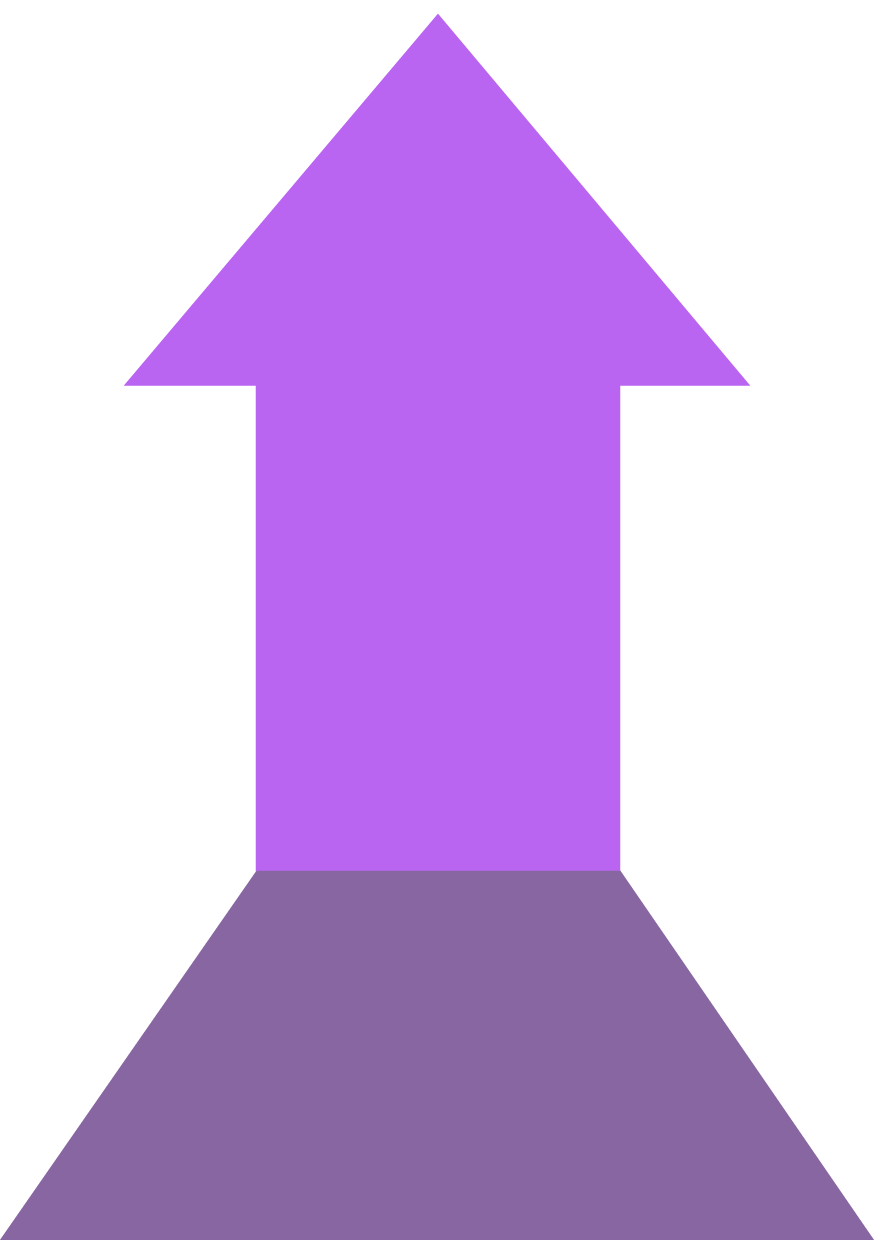 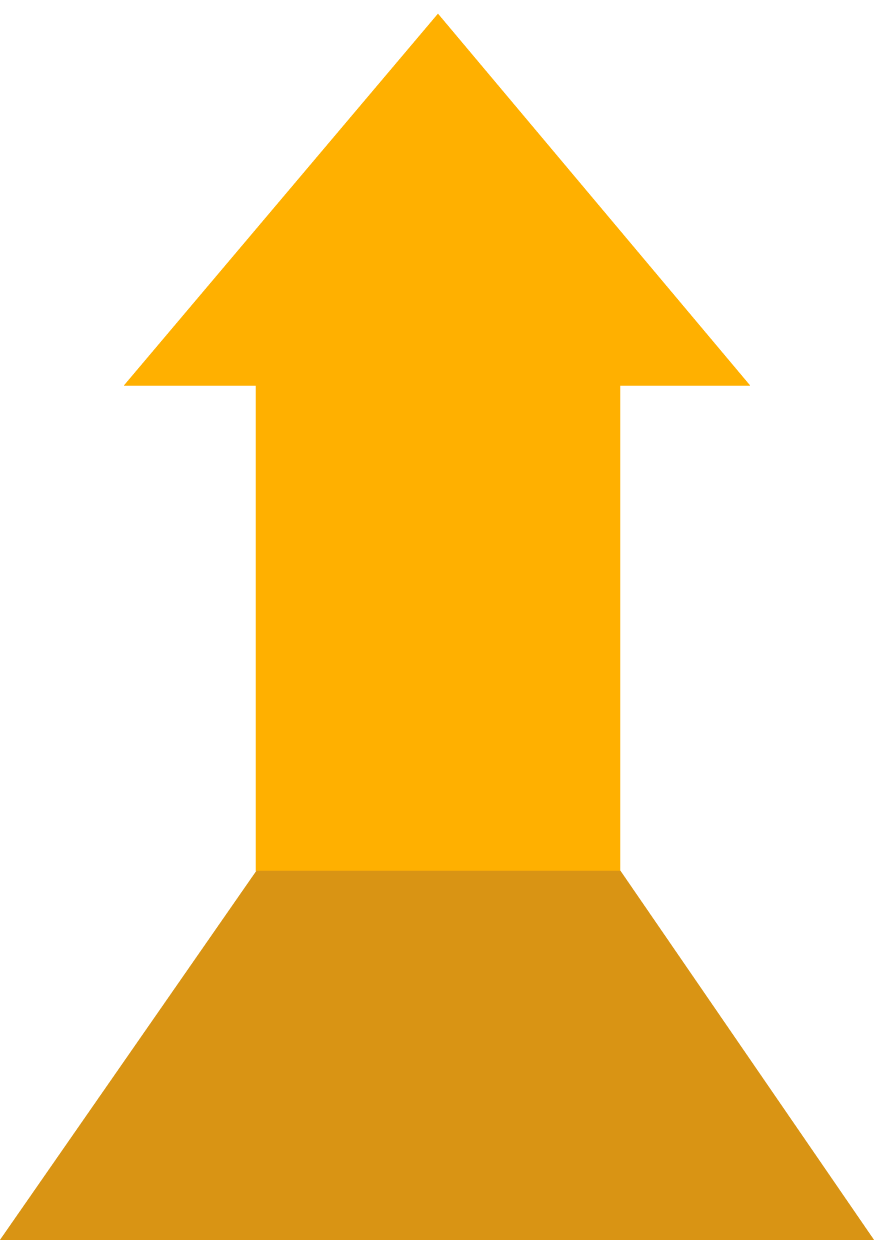 tax and accounting 
fundamentalsBREAKOUT ROOM #3
sustainabilityBREAKOUT ROOM #4
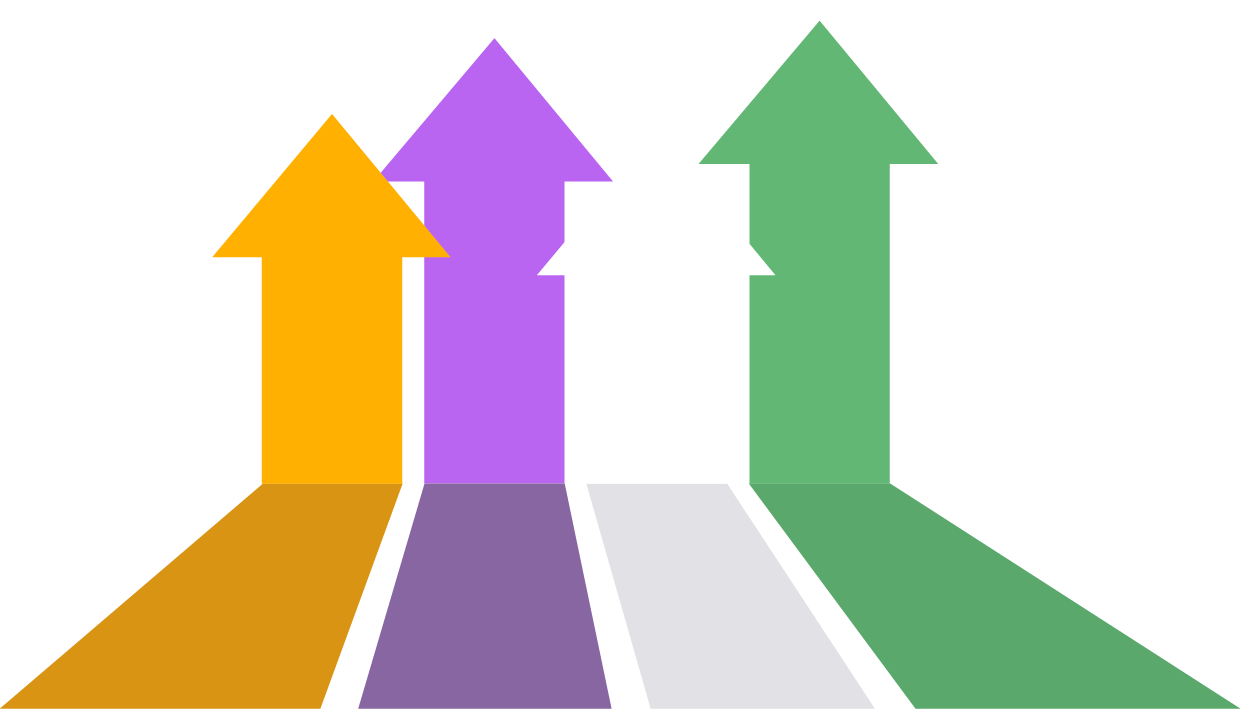 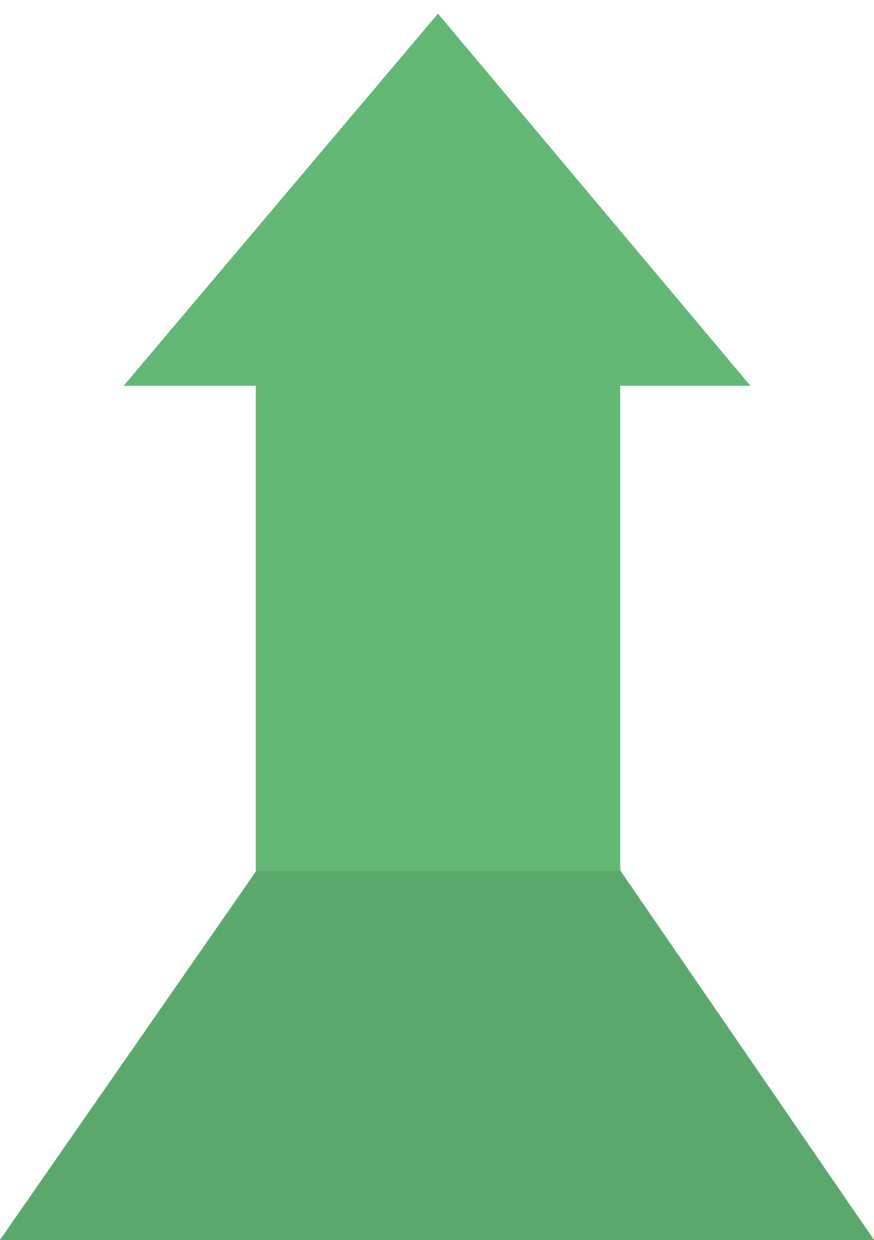 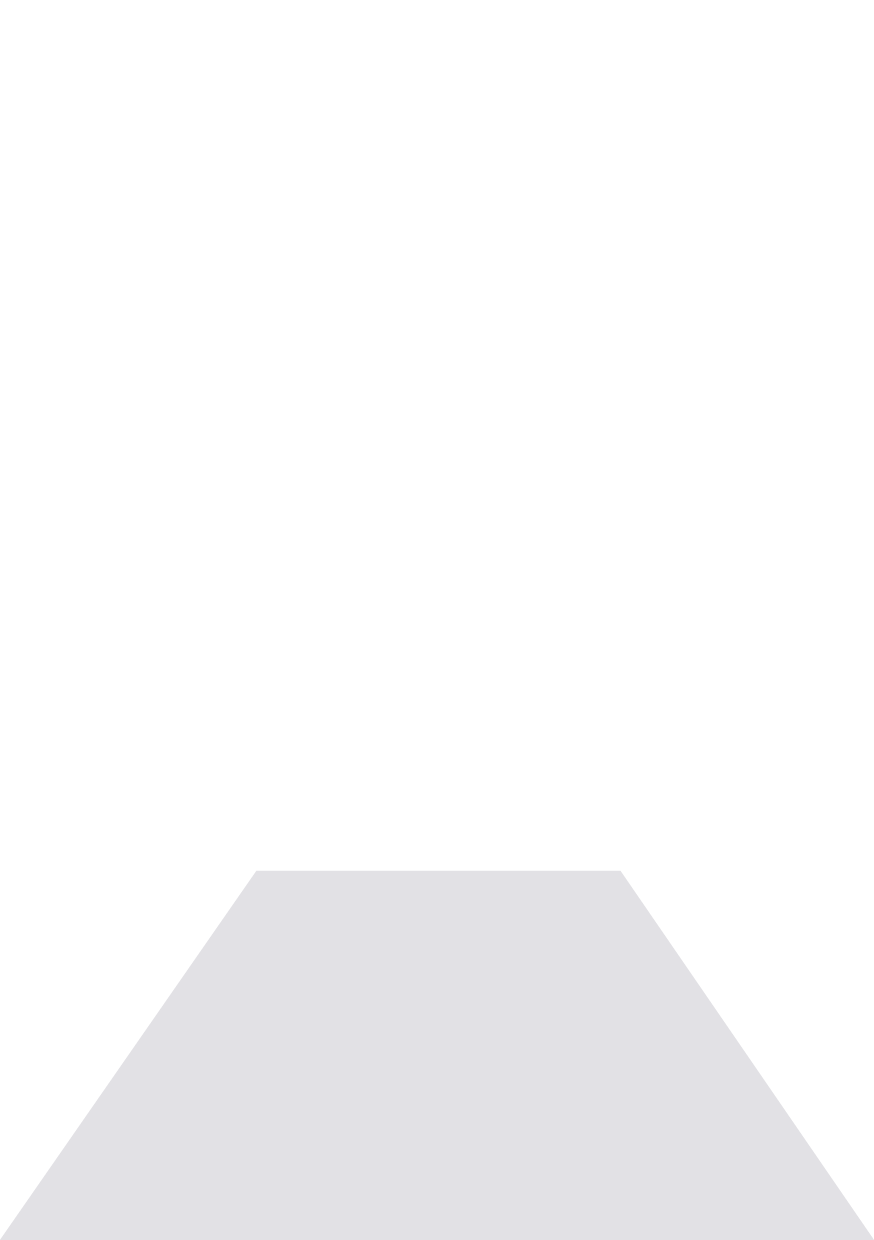